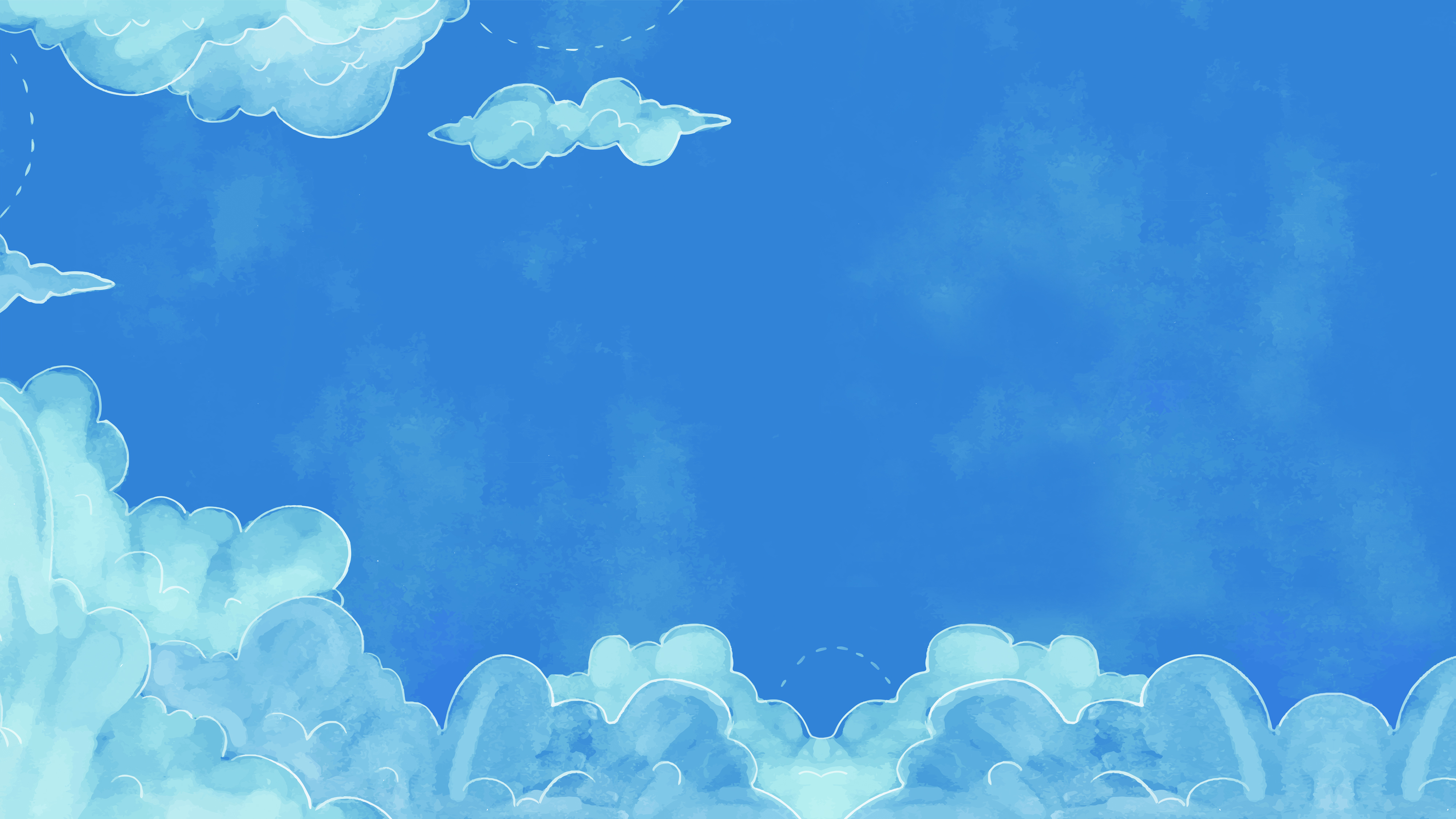 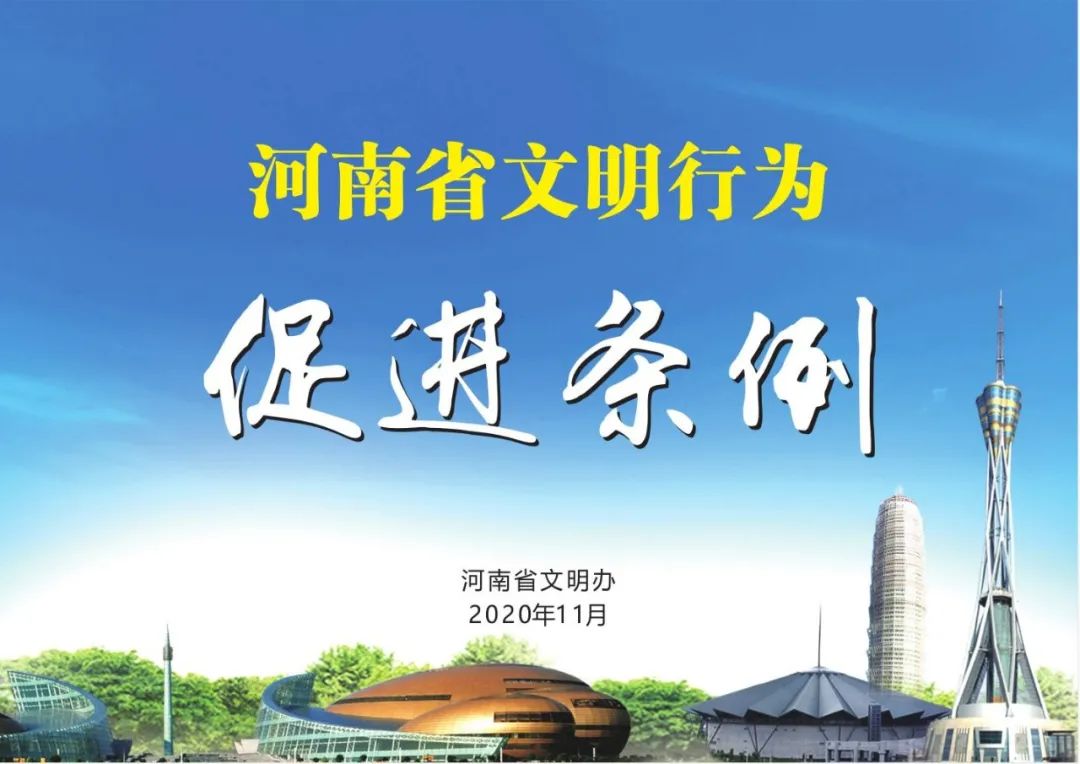 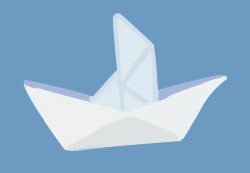 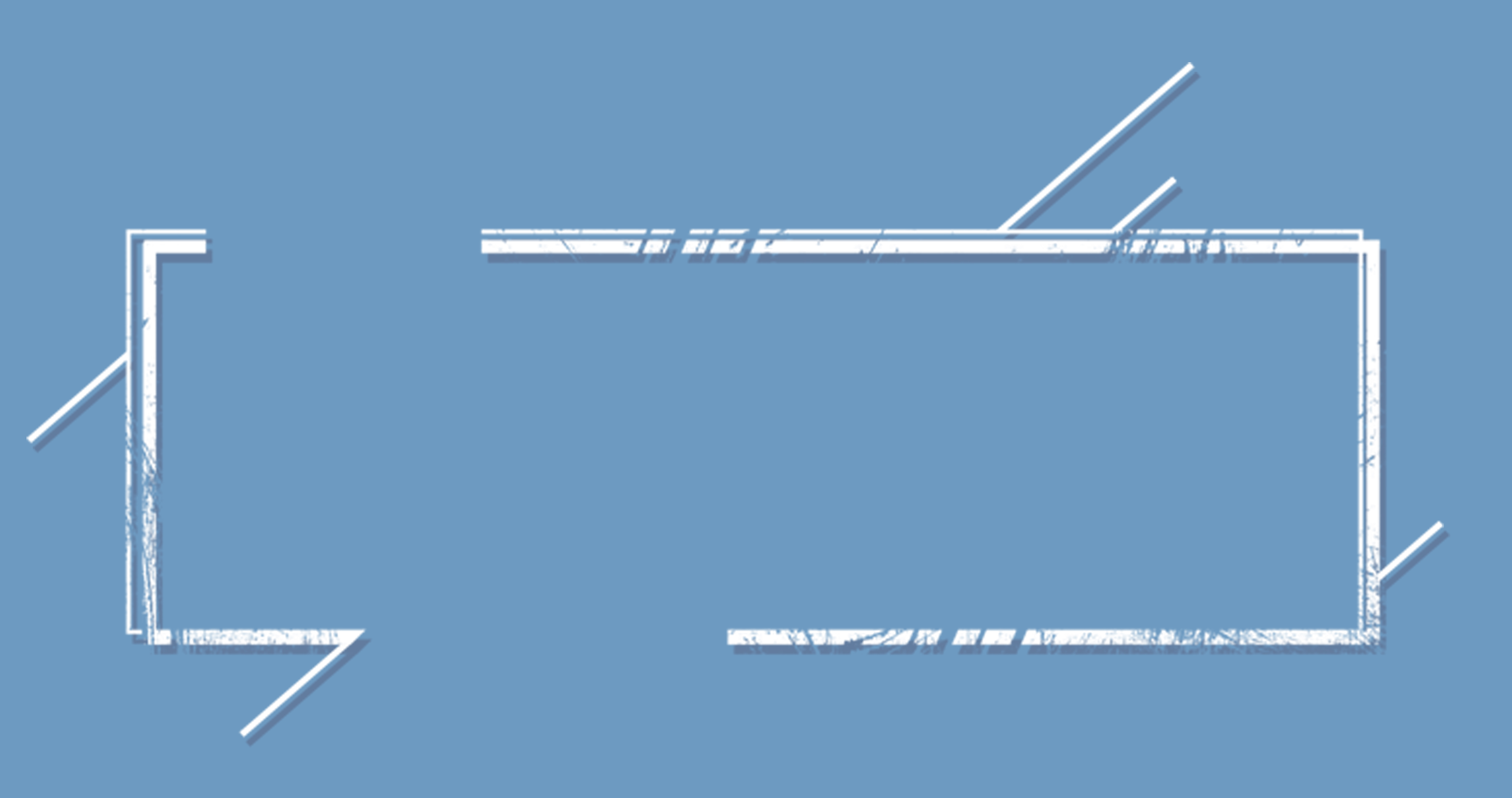 谢
观看
谢
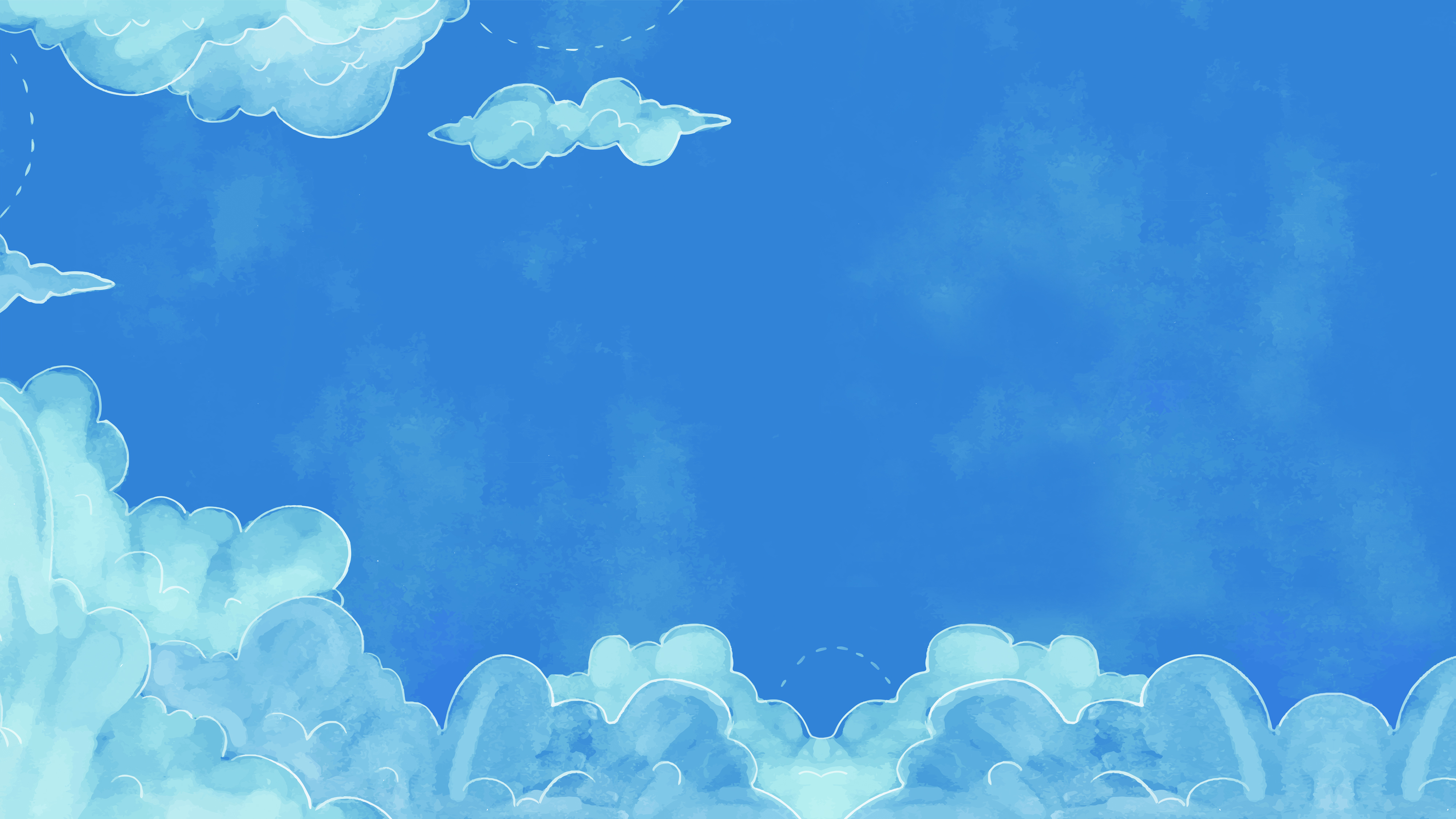 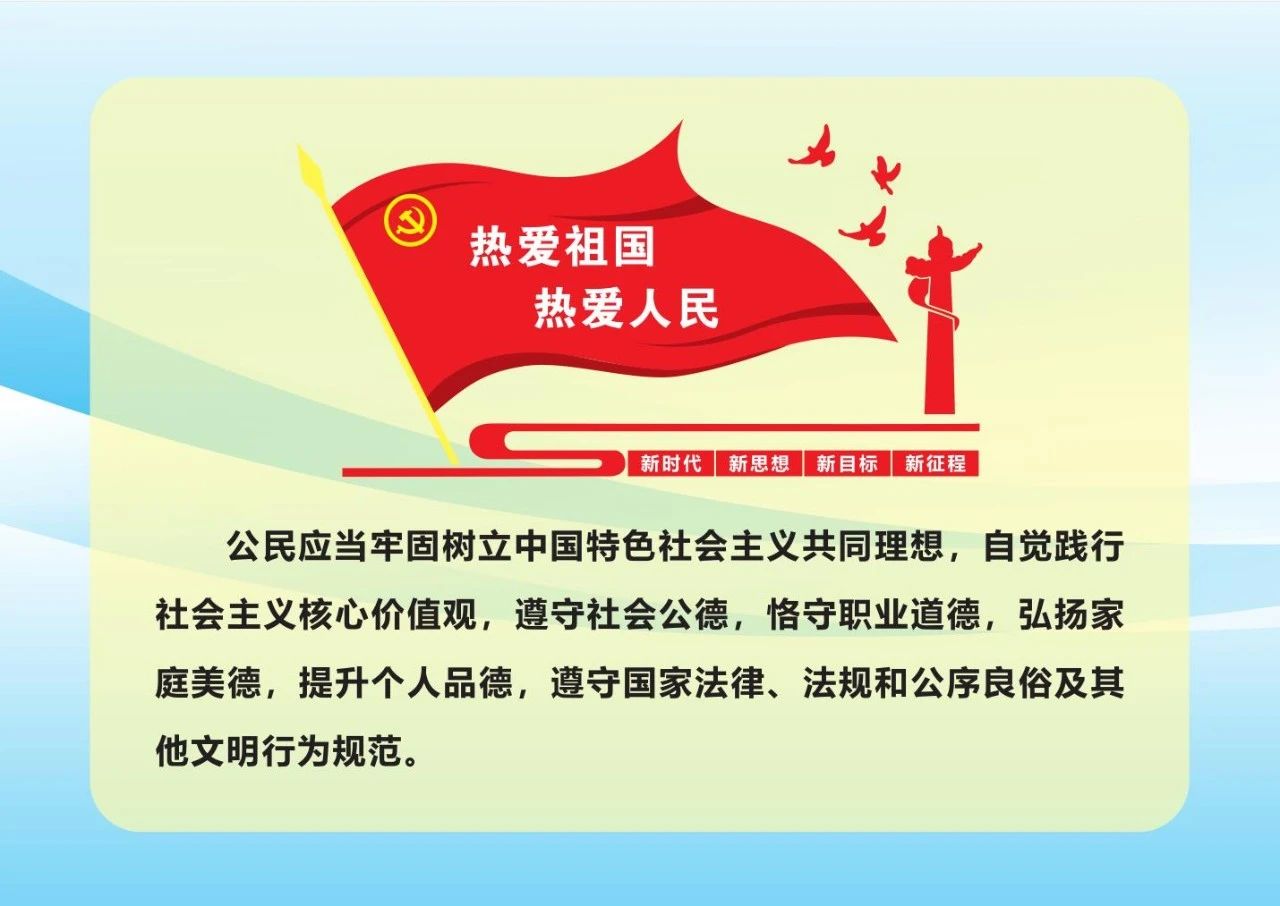 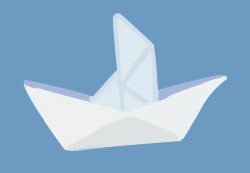 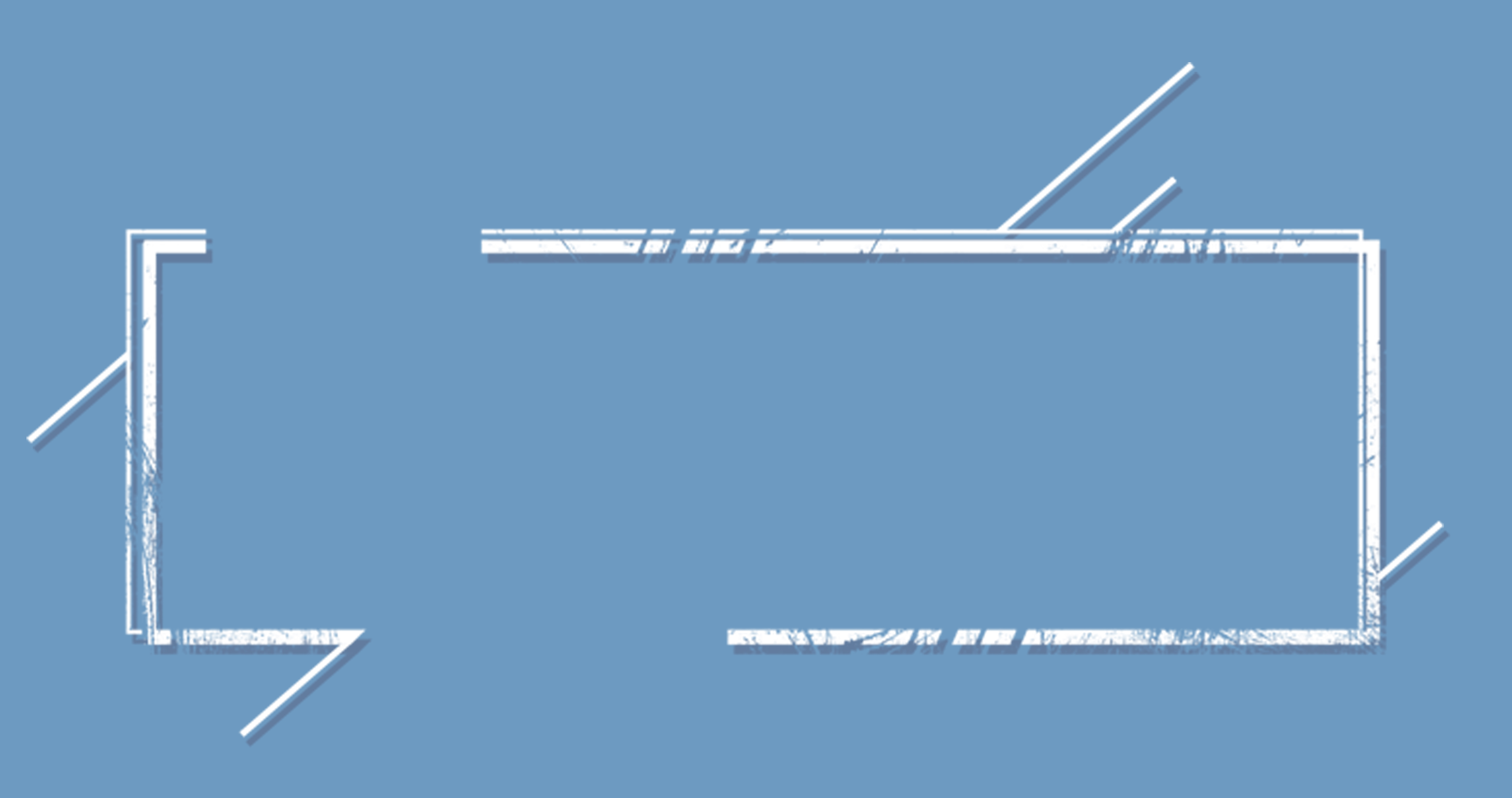 诗
远方
和
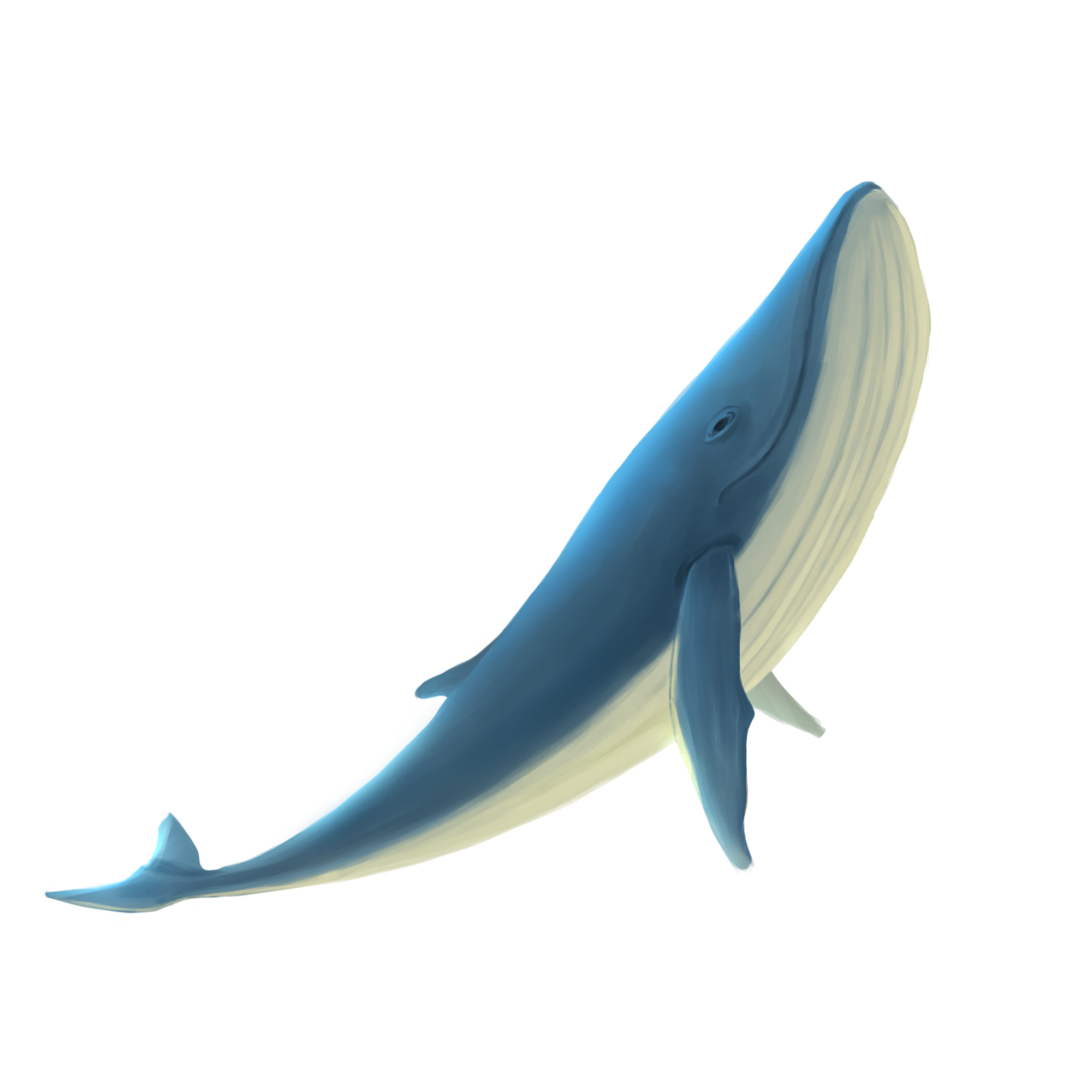 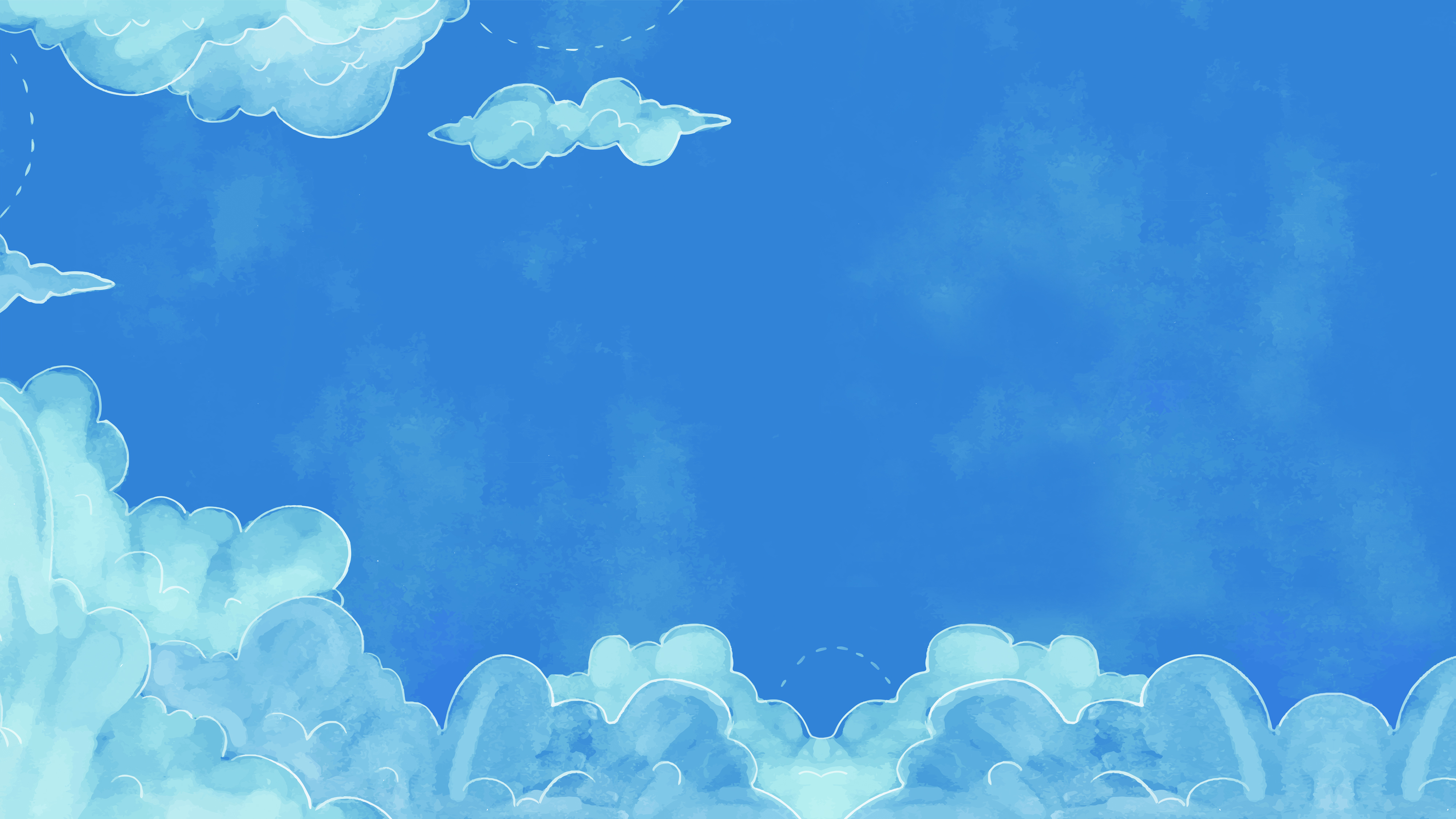 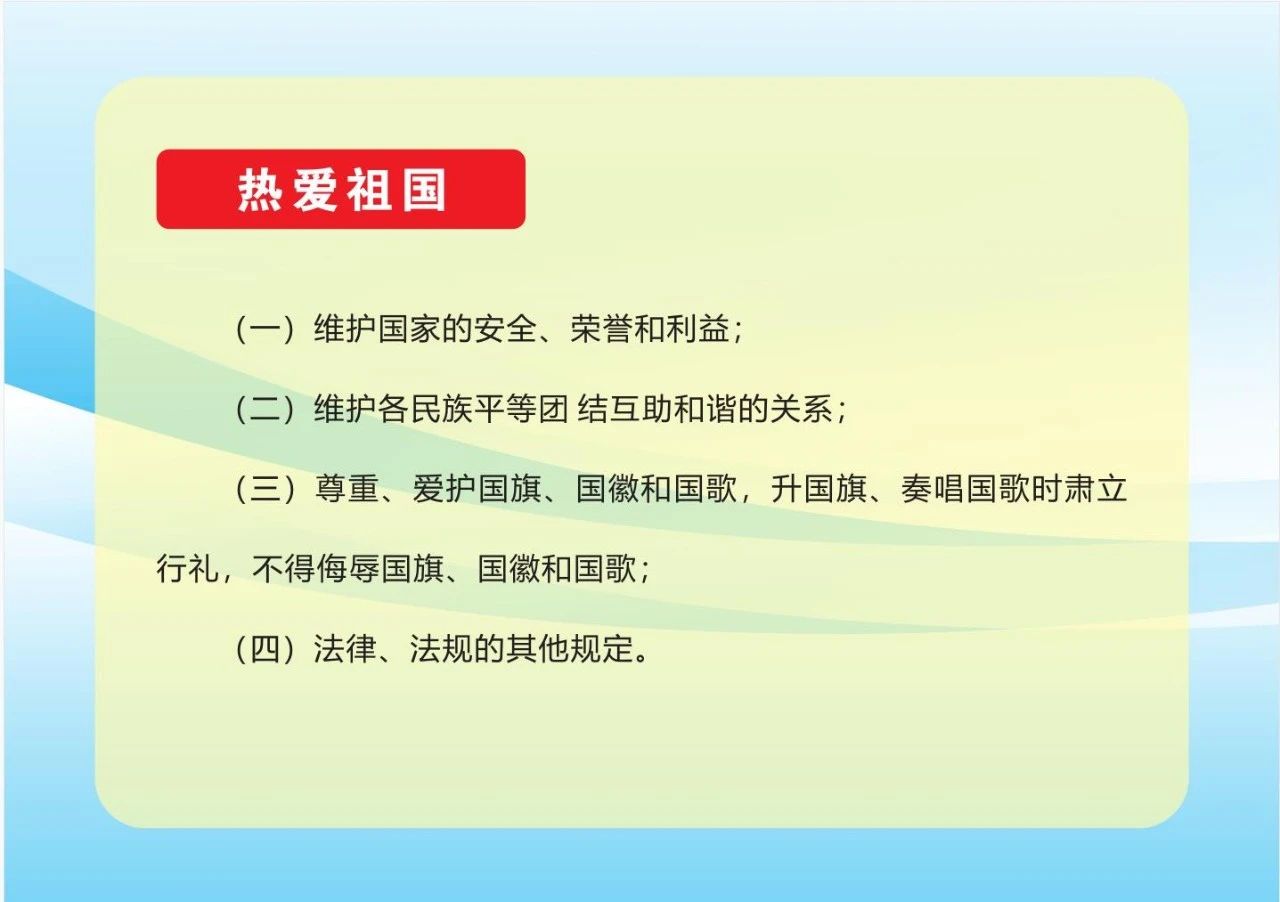 目录
1
2
输入标题内容
输入标题内容
4
输入标题内容
3
输入标题内容
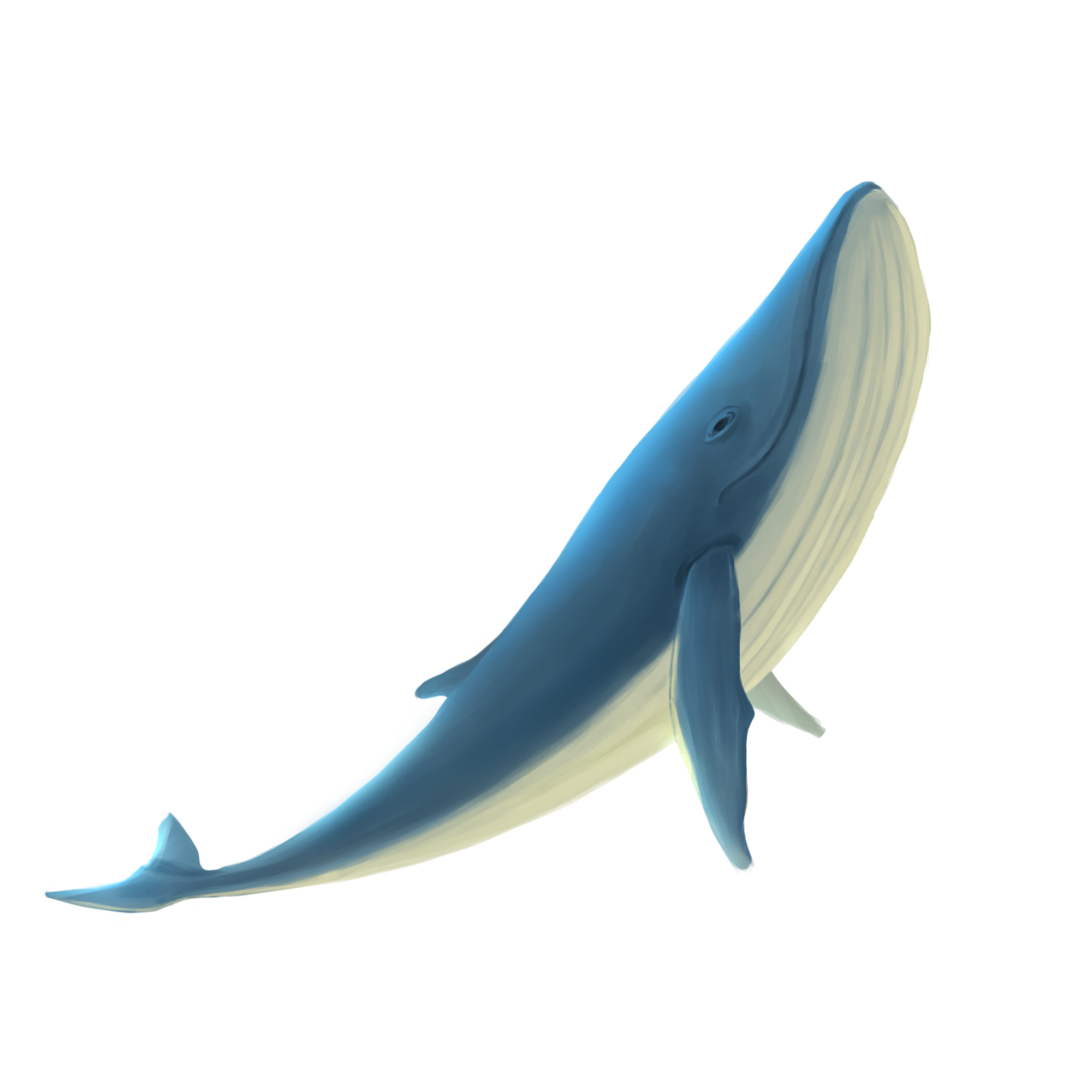 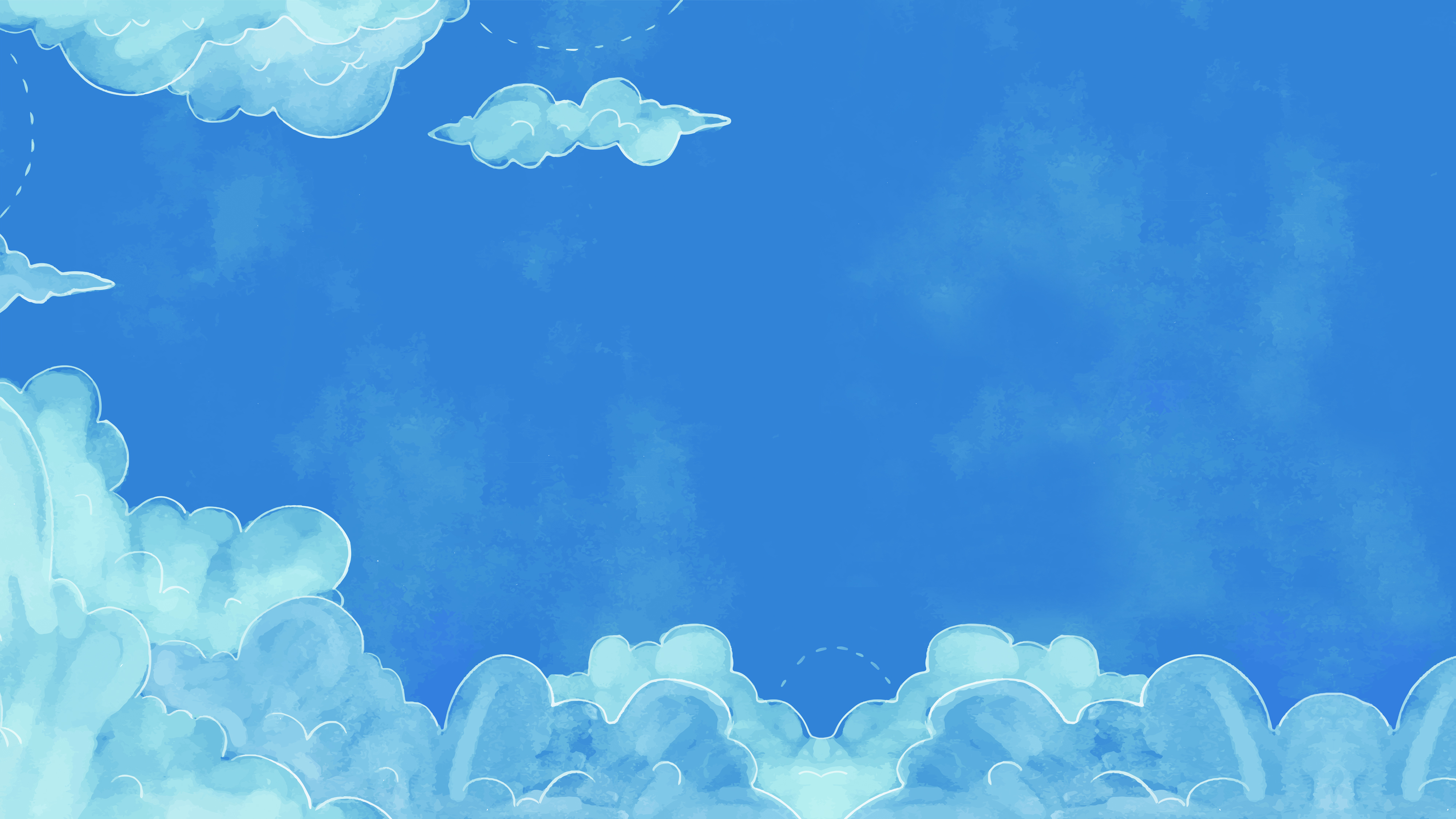 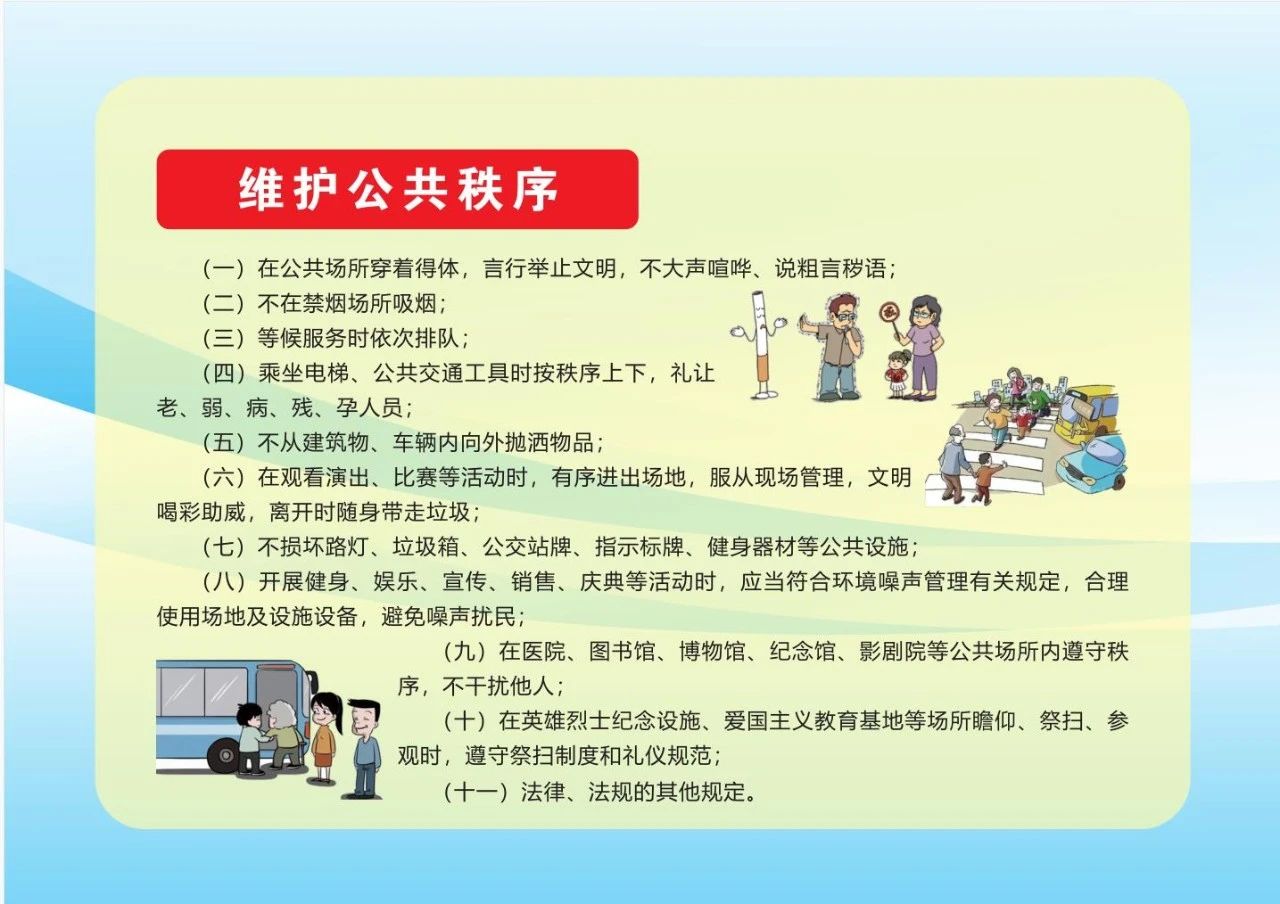 PART ①
请单击添加标题
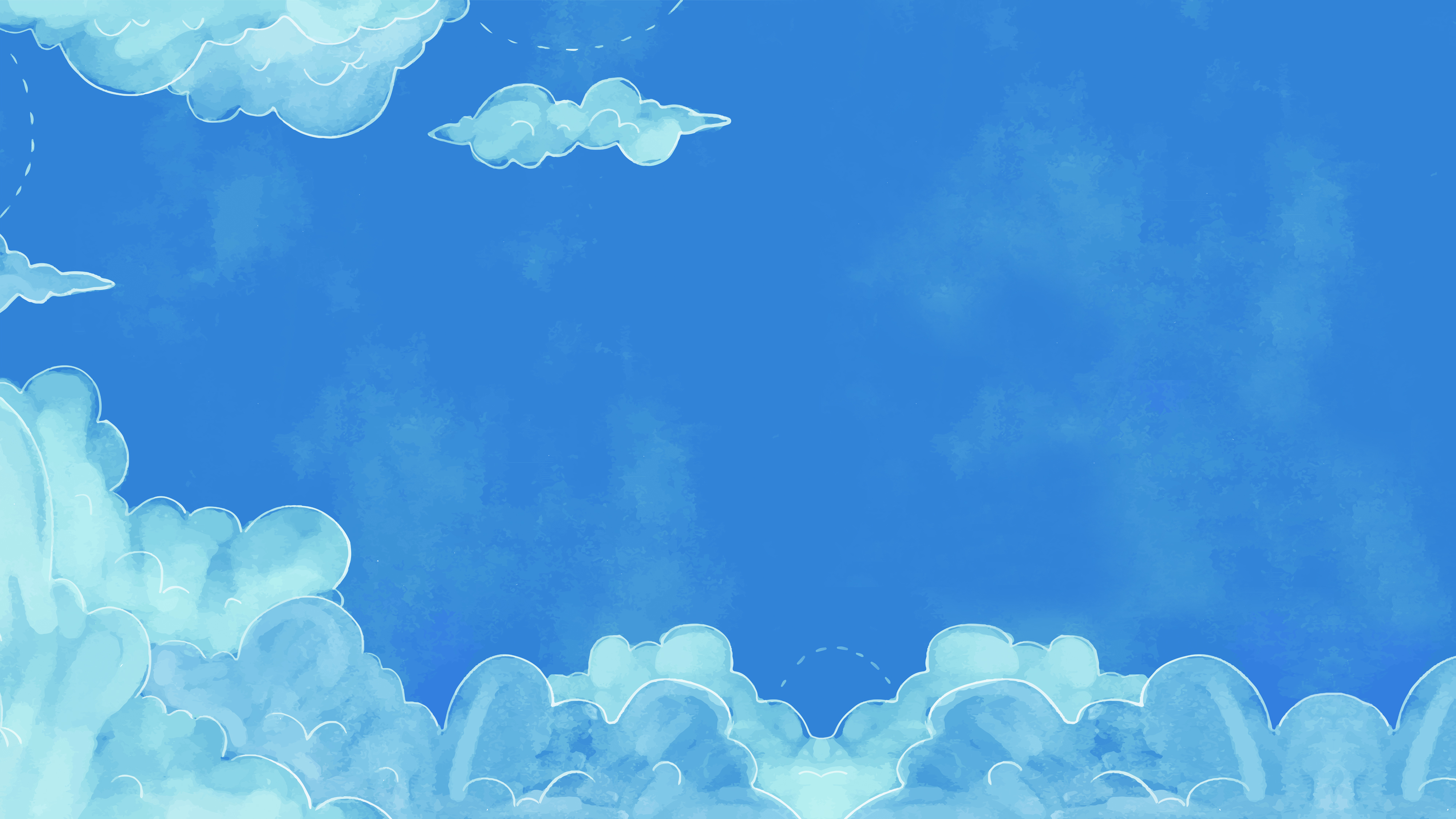 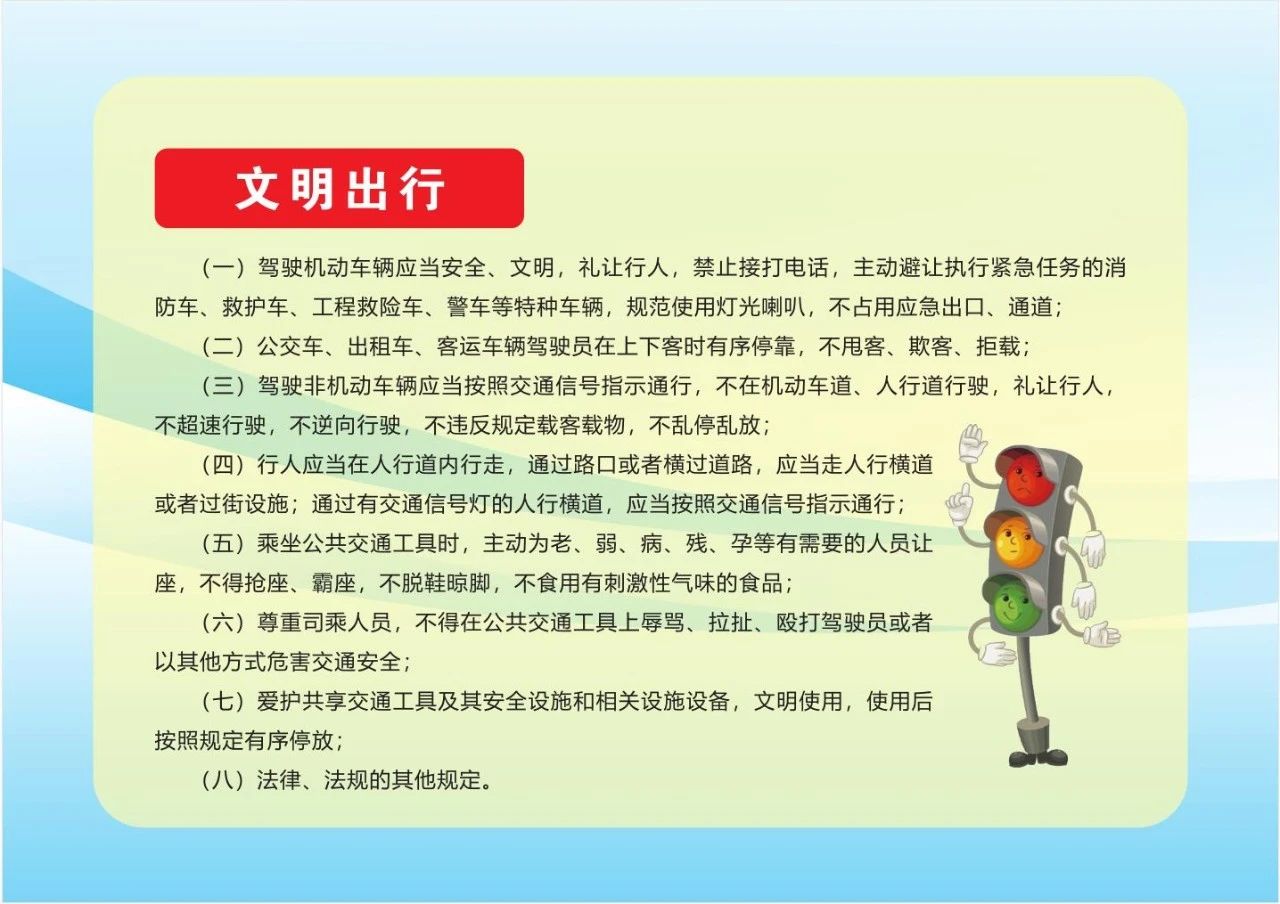 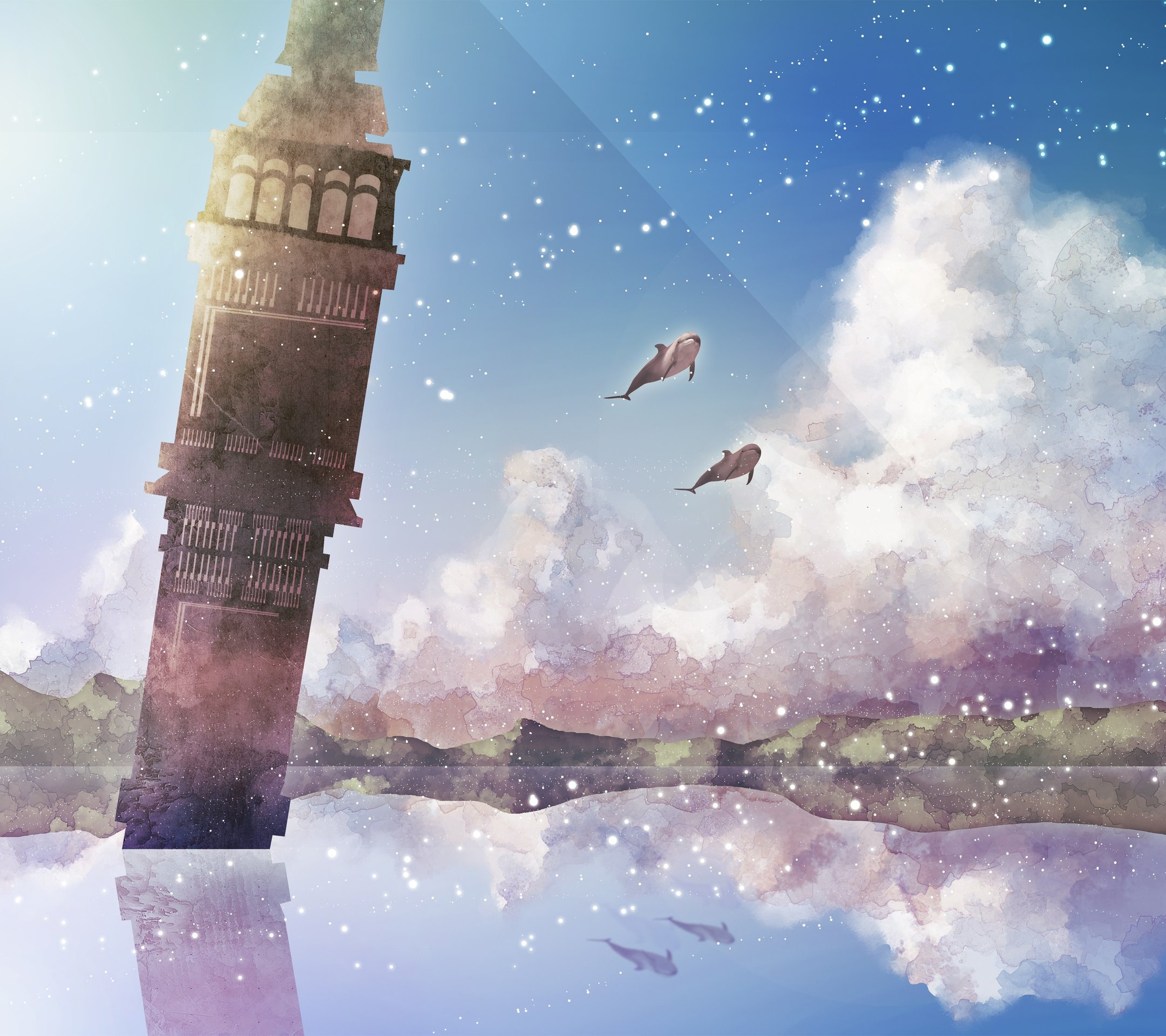 单击此处输入标题
请在此处添加具体内容，文字尽量言简意赅，简单说明即可不必过于繁琐。请在此处添加具体内容，文字尽量言简意赅，简单说明即可不必过于繁琐。请在此处添加具体内容，文字尽量言简意赅，简单说明即可不必过于繁琐。请在此处添加具体内容，文字尽量言简意赅，简单说明即可不必过于繁琐。
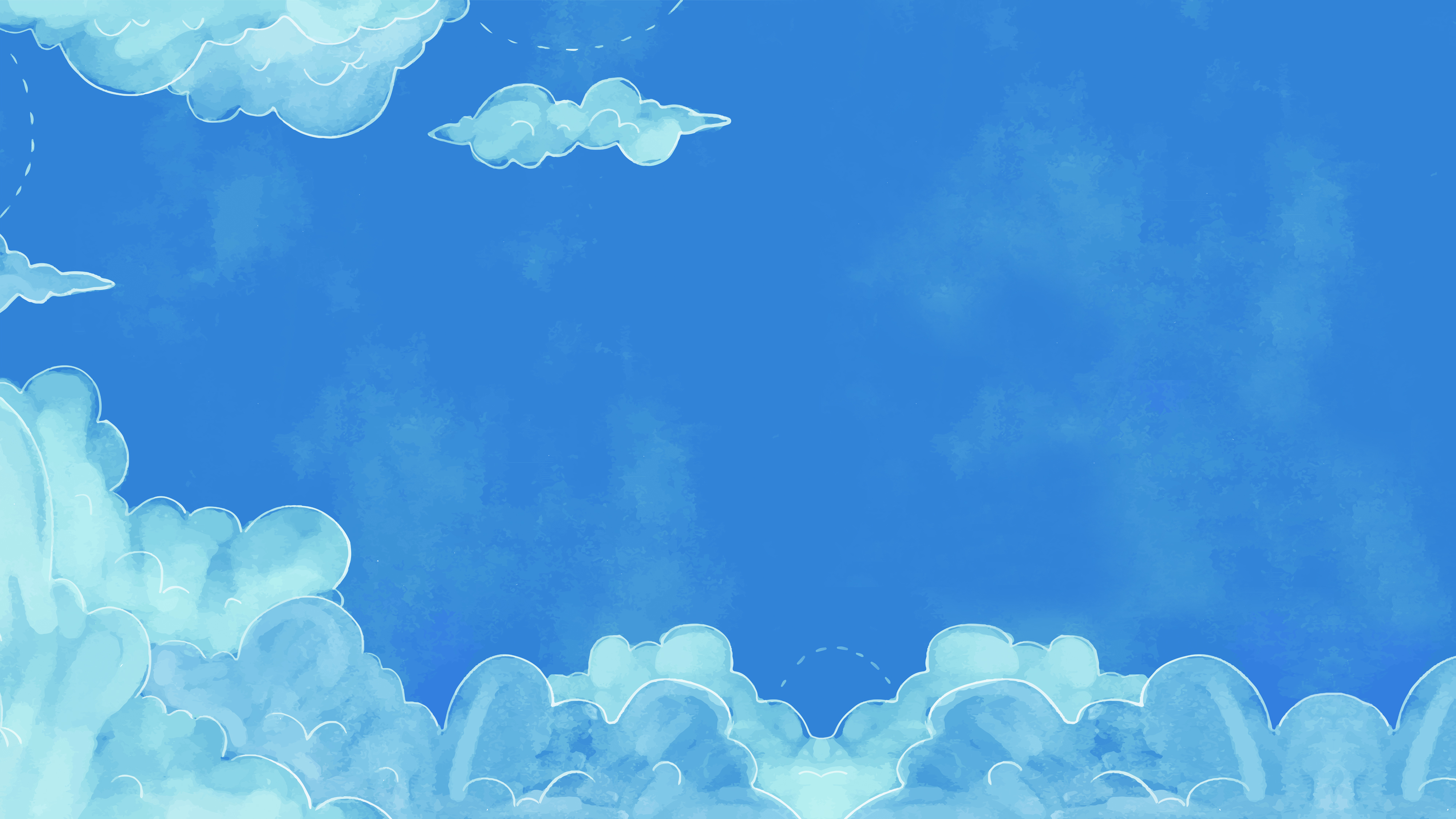 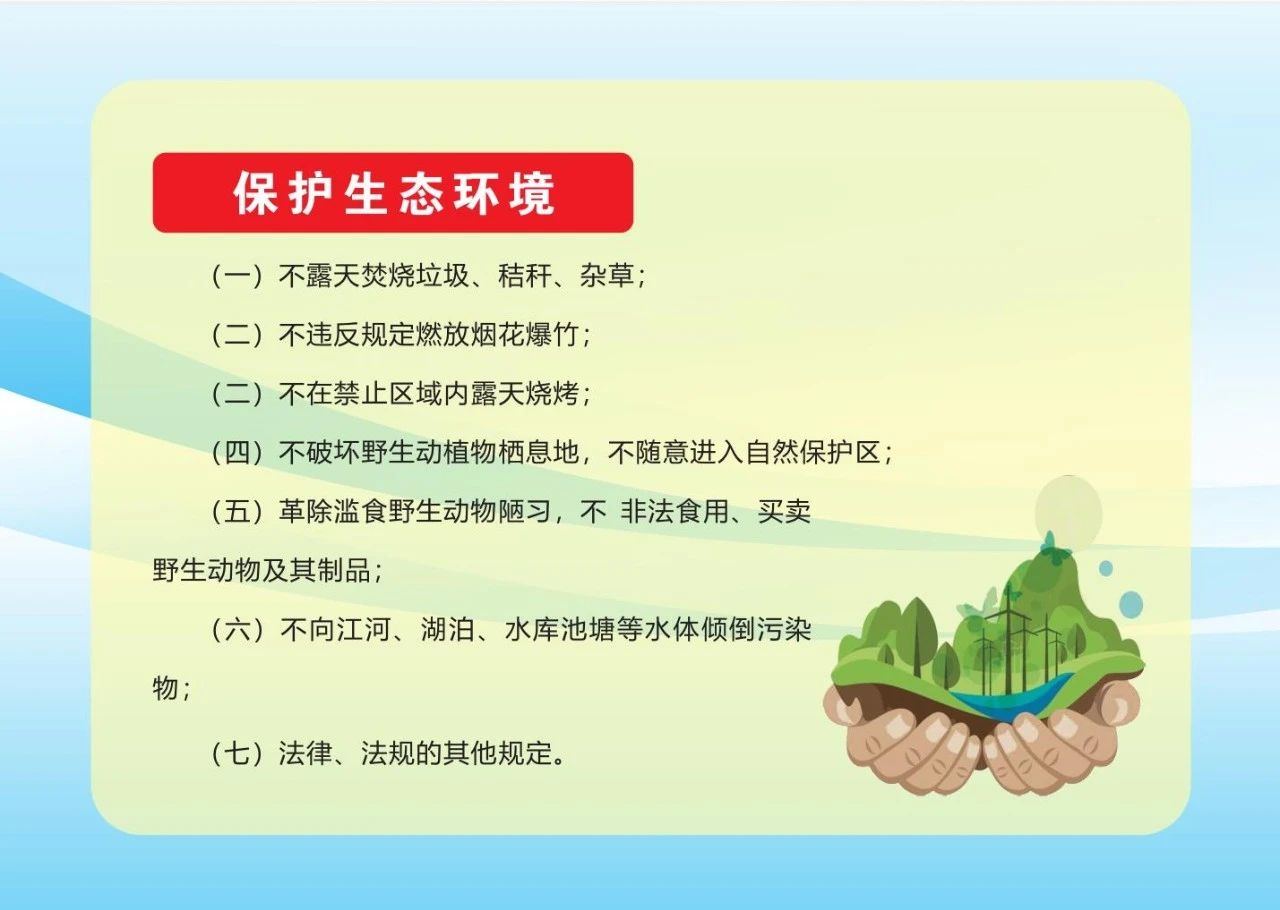 ADD YOUR TITLE HERE
ADD YOUR TITLE HERE
ADD YOUR TITLE HERE
ADD YOUR TITLE HERE
Title, number etc. can be changed by clicking and reentering. You can change the font, font size, color, space on the Home tab. Title, number etc.
Title, number etc. can be changed by clicking and reentering. You can change the font, font size, color, space on the Home tab. Title, number etc.
Title, number etc. can be changed by clicking and reentering. You can change the font, font size, color, space on the Home tab. Title, number etc.
Title, number etc. can be changed by clicking and reentering. You can change the font, font size, color, space on the Home tab. Title, number etc.
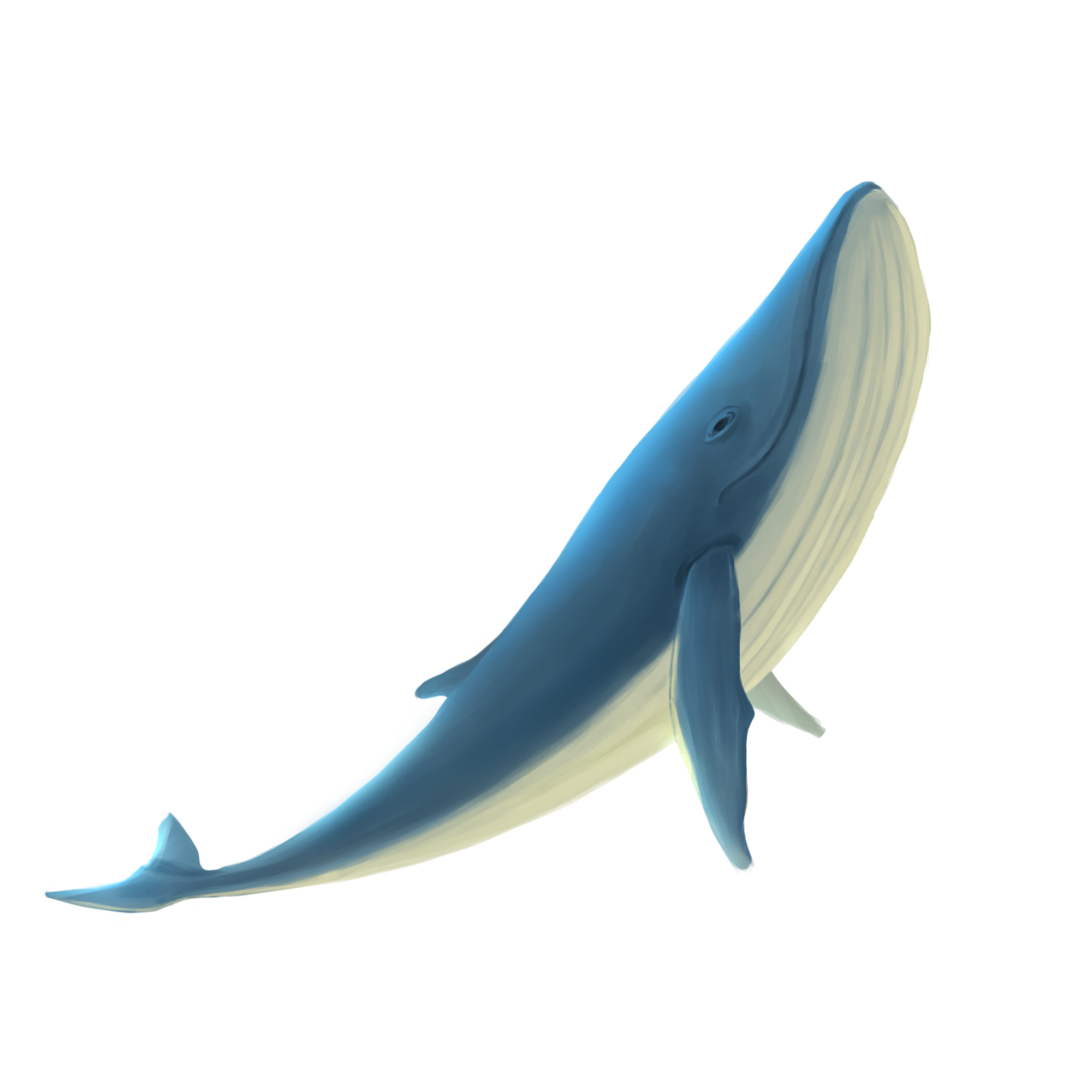 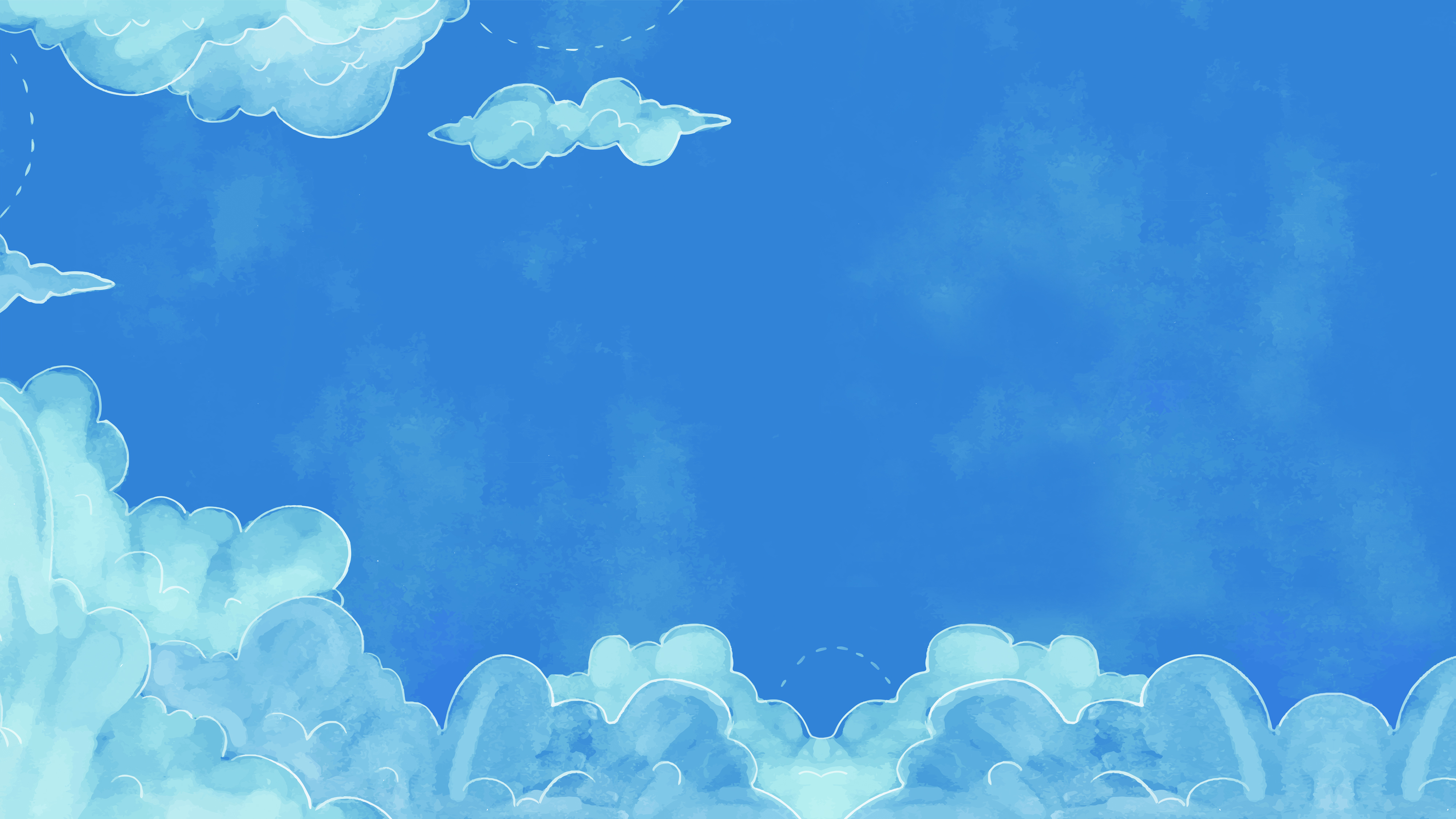 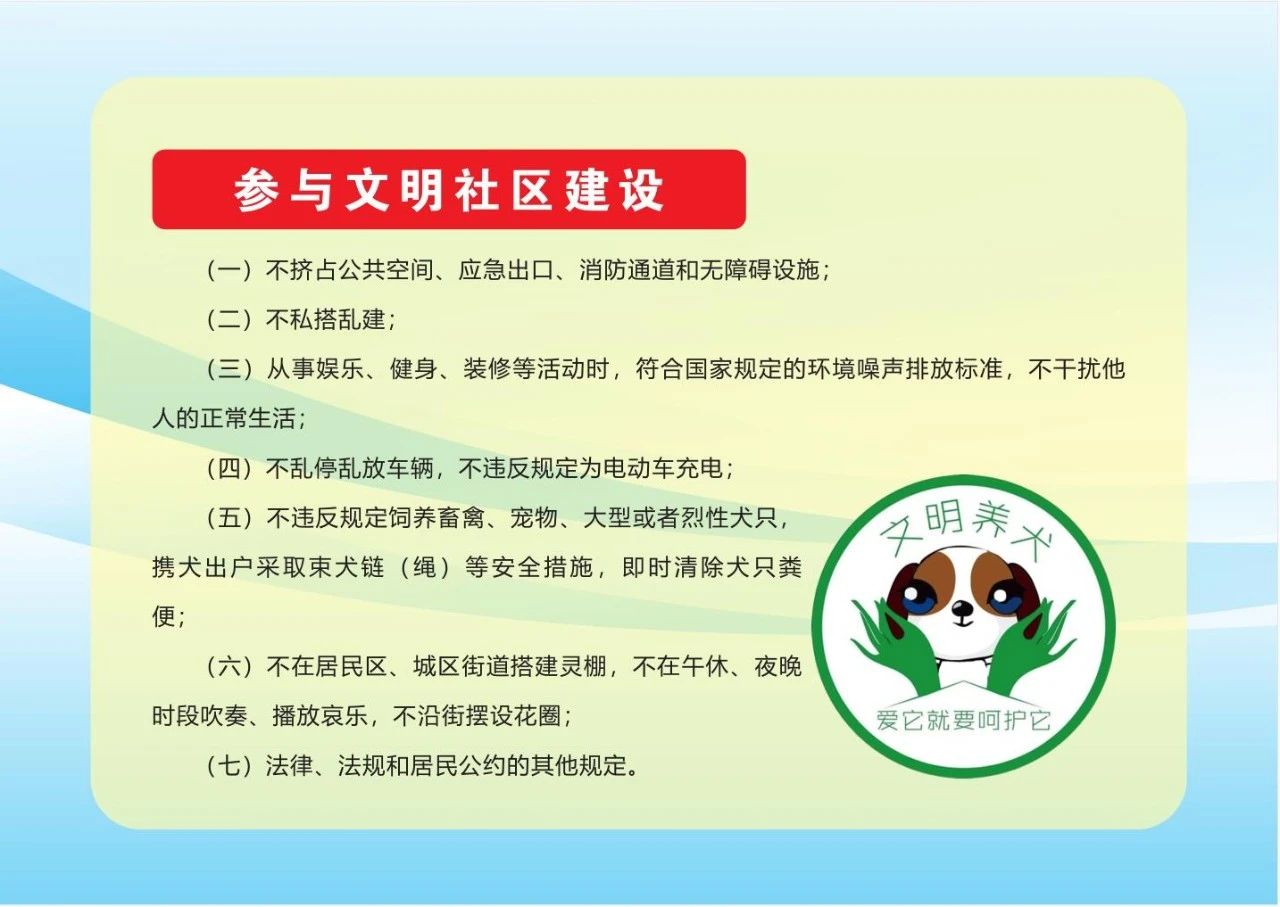 PART ②
请单击添加标题
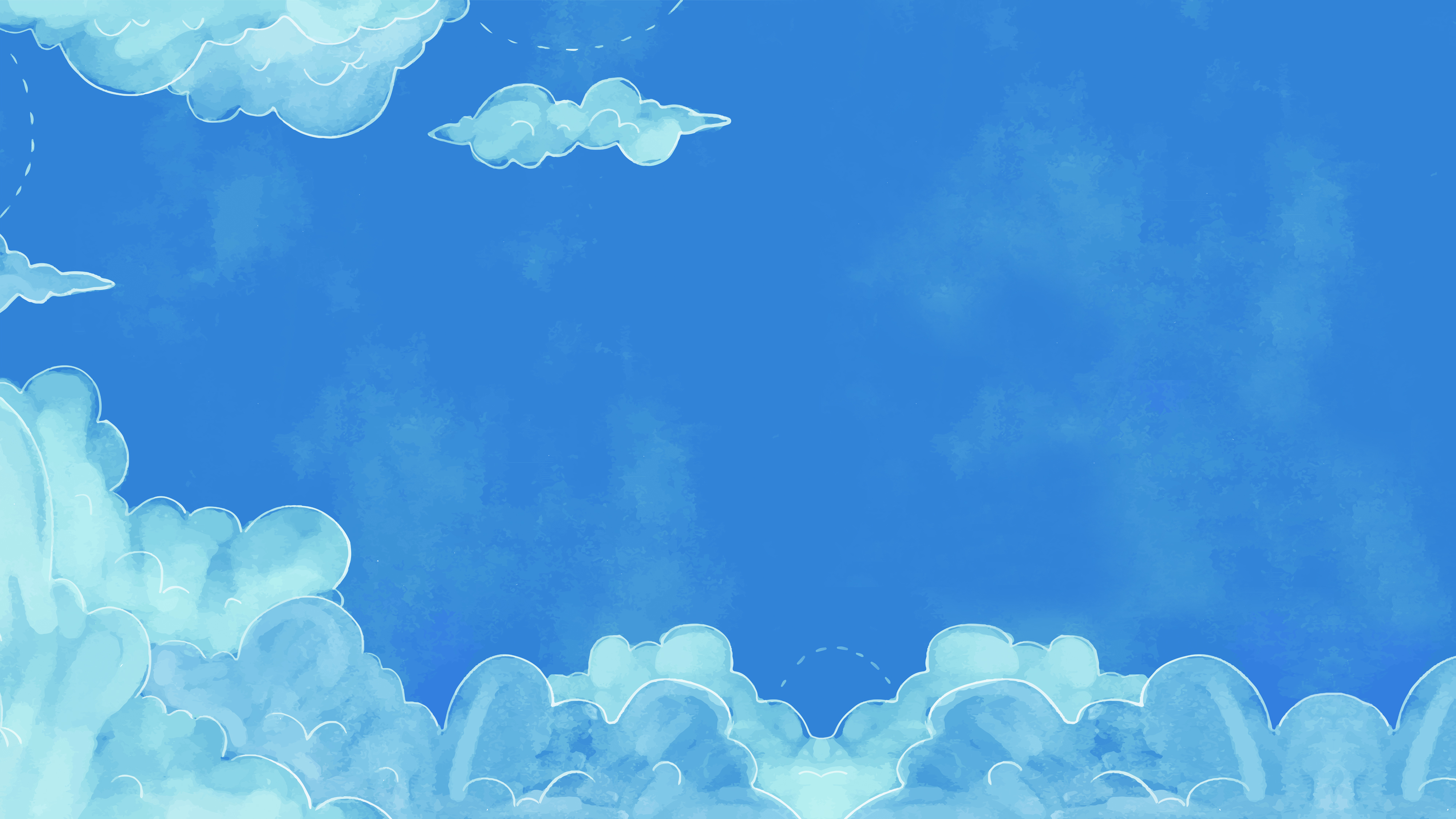 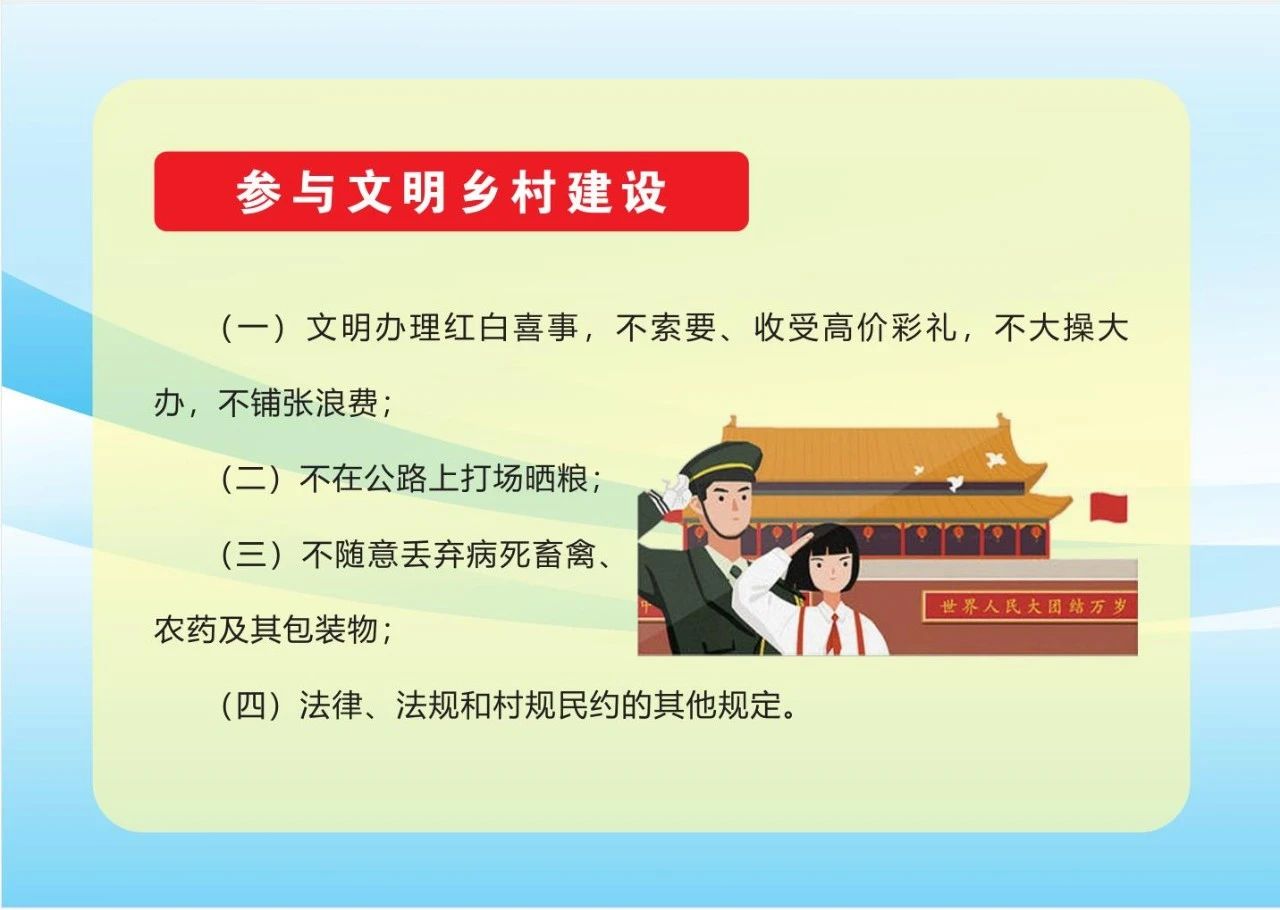 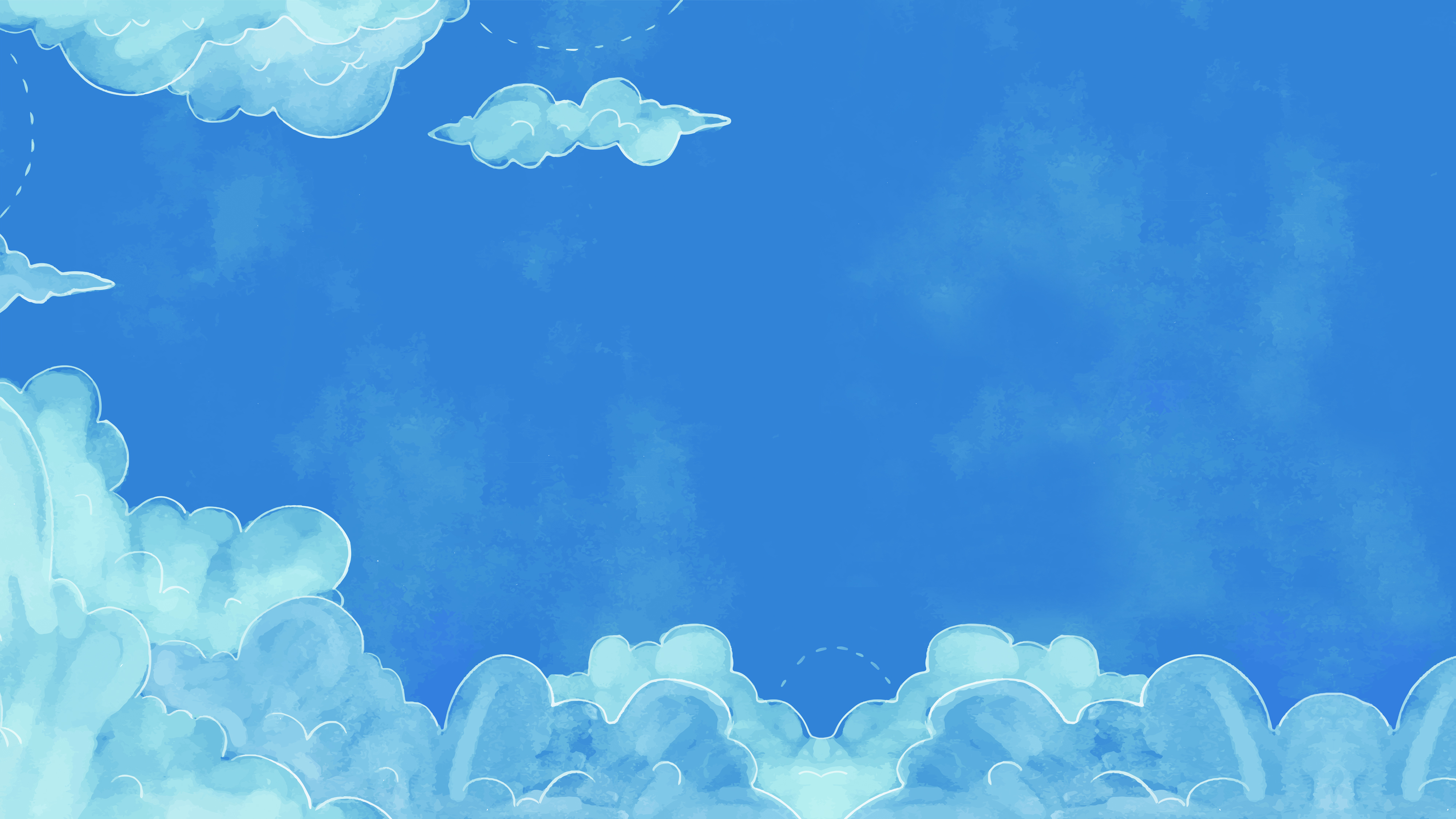 请在此处添加具体内容，文字尽量言简意赅，简单说明即可不必过于繁琐。
请在此处添加具体内容，文字尽量言简意赅，简单说明即可不必过于繁琐。
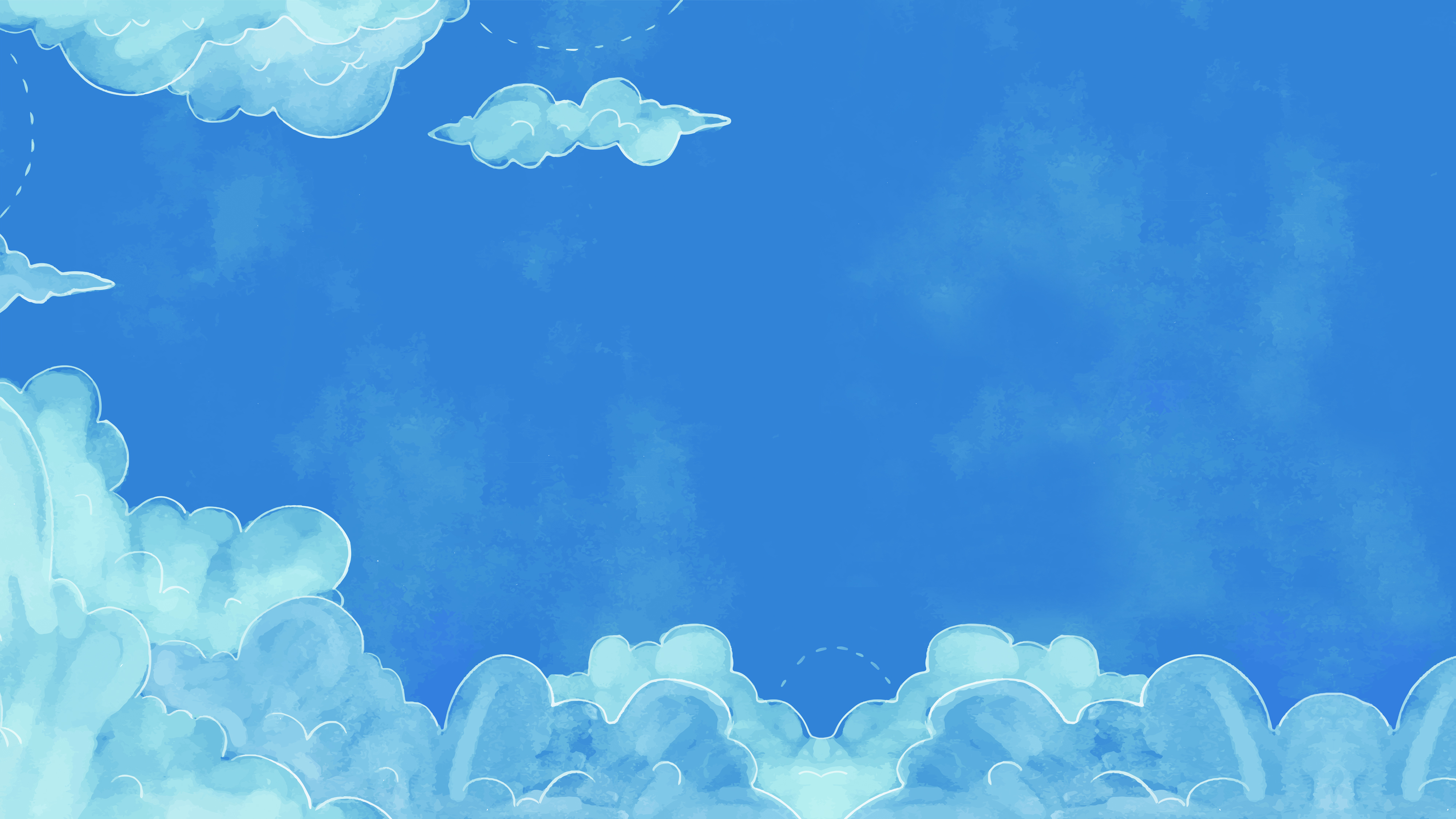 请在此处添加具体内容，文字尽量言简意赅，简单说明即可不必过于繁琐。
请在此处添加具体内容，文字尽量言简意赅，简单说明即可不必过于繁琐。
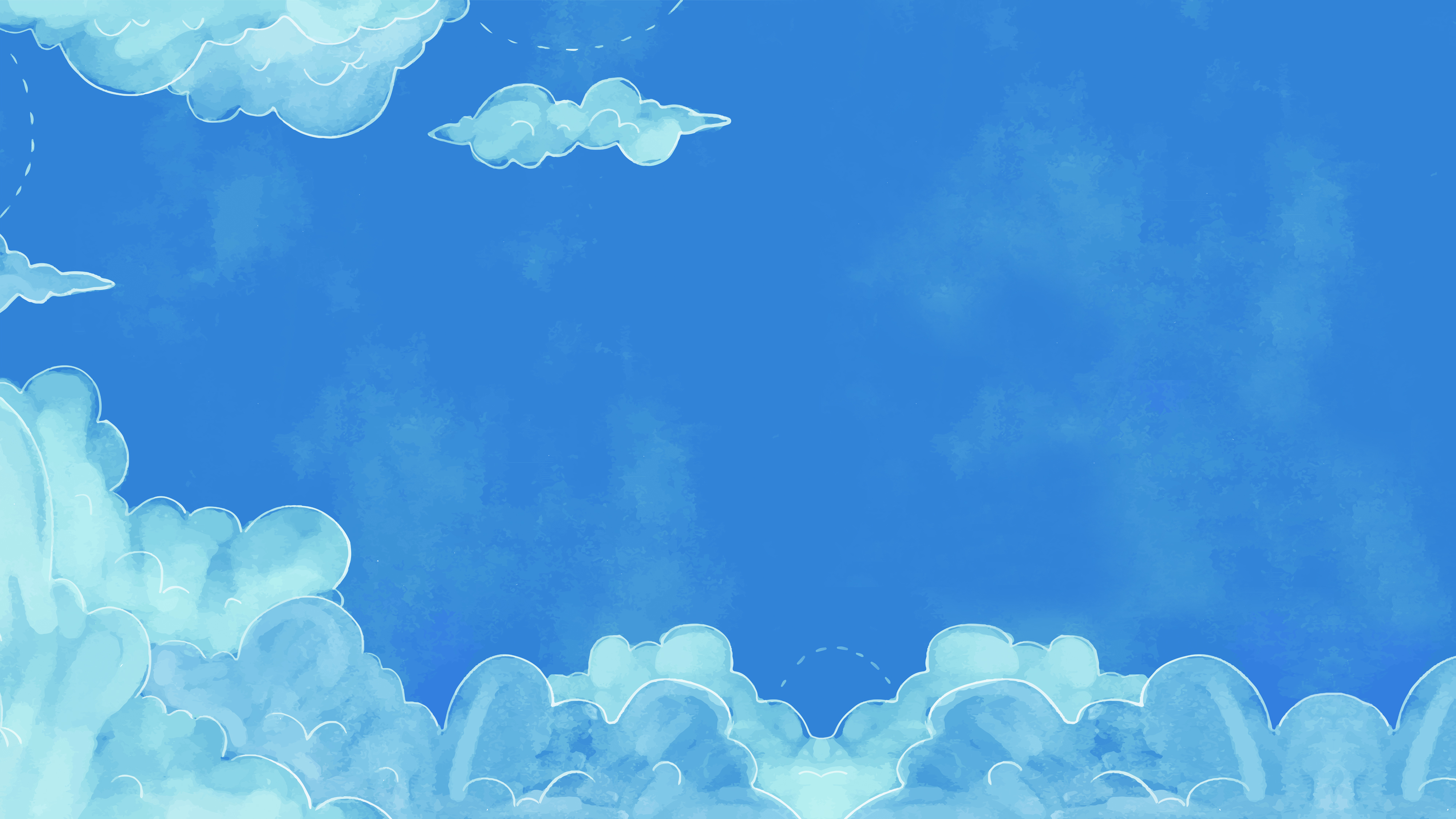 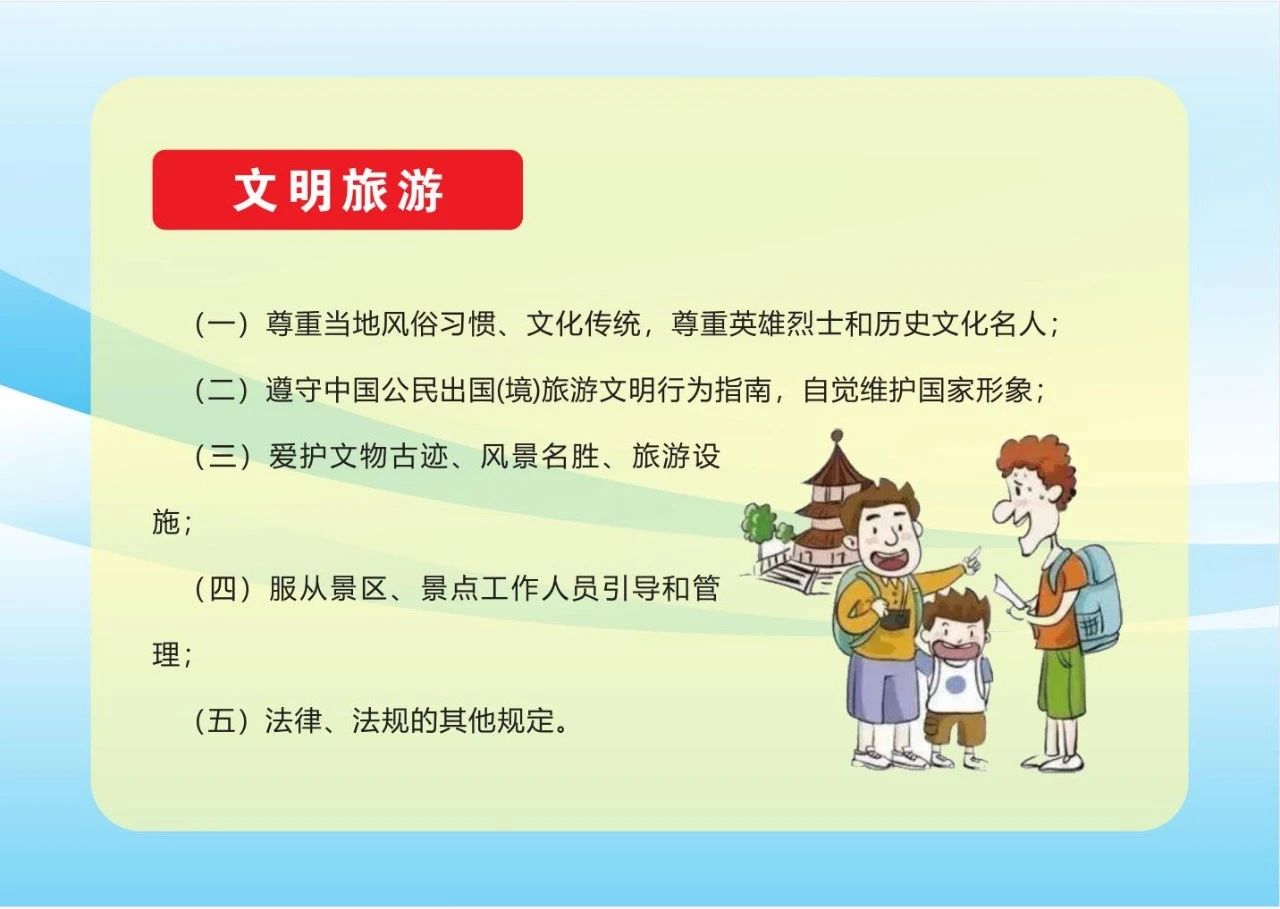 03
01
02
请替换文字内容
请替换文字内容
请替换文字内容
您的内容打在这里，或者通过复制您的文本后，在此框中选择粘贴，并选择只保留文字。
您的内容打在这里，或者通过复制您的文本后，在此框中选择粘贴，并选择只保留文字。
您的内容打在这里，或者通过复制您的文本后，在此框中选择粘贴，并选择只保留文字。
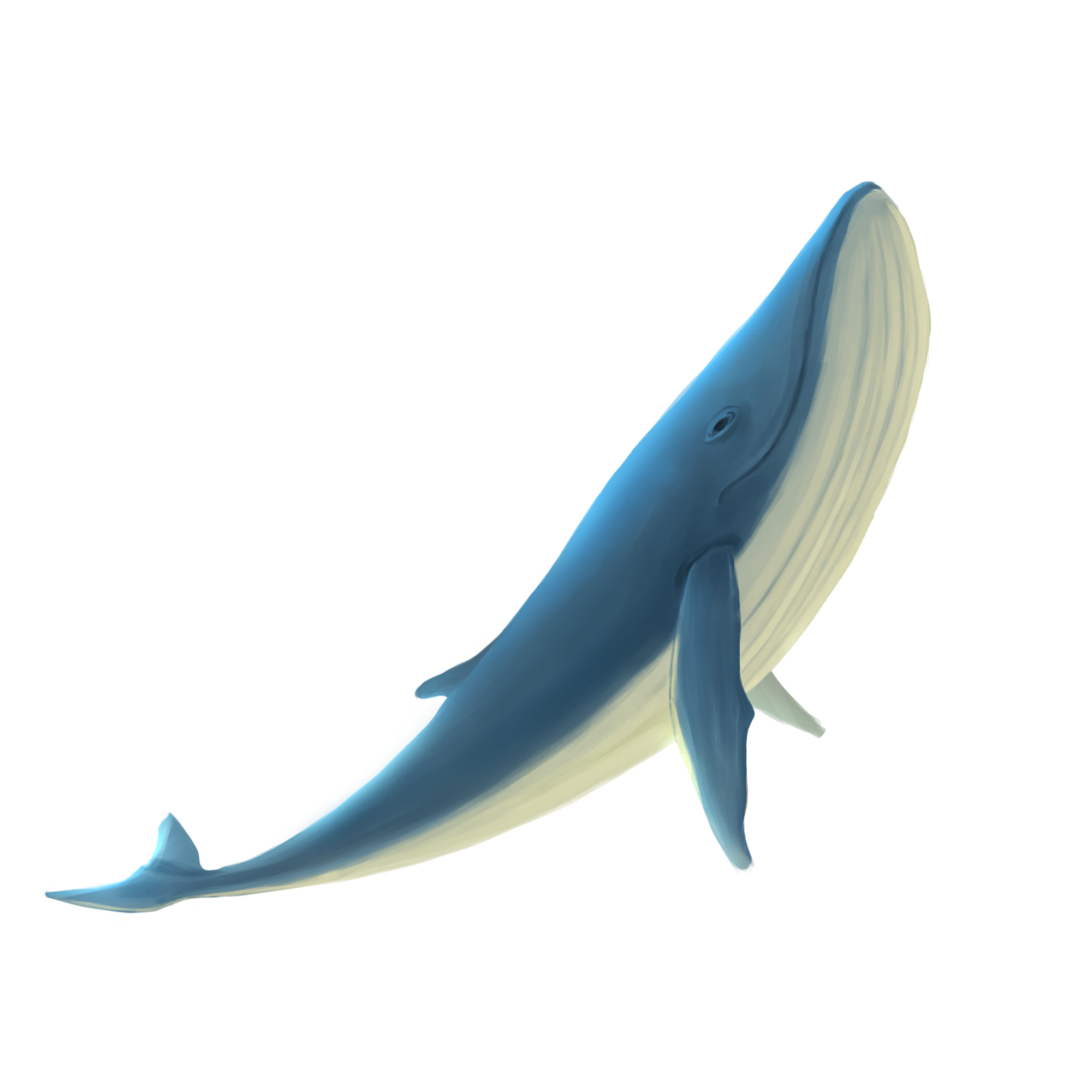 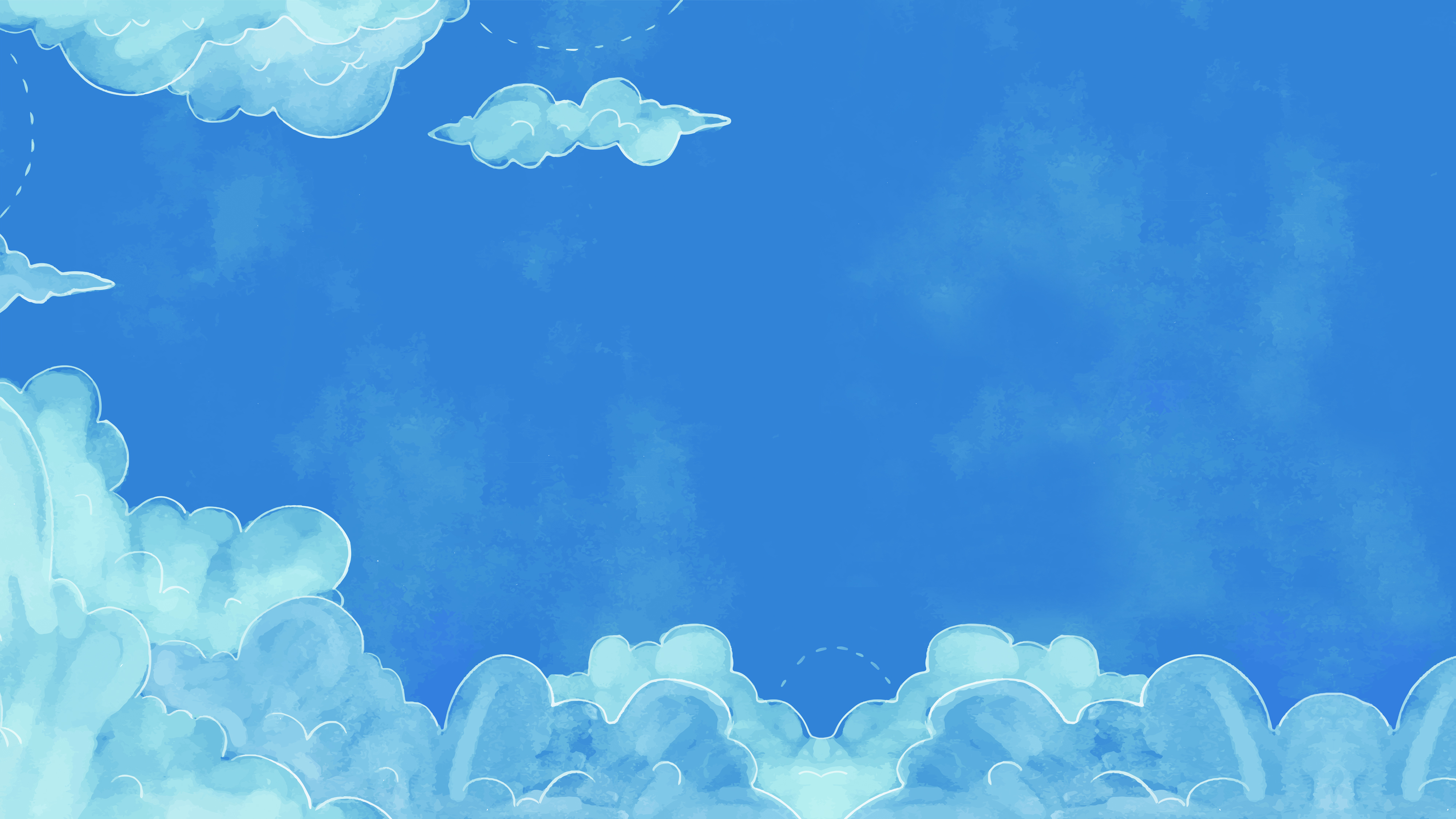 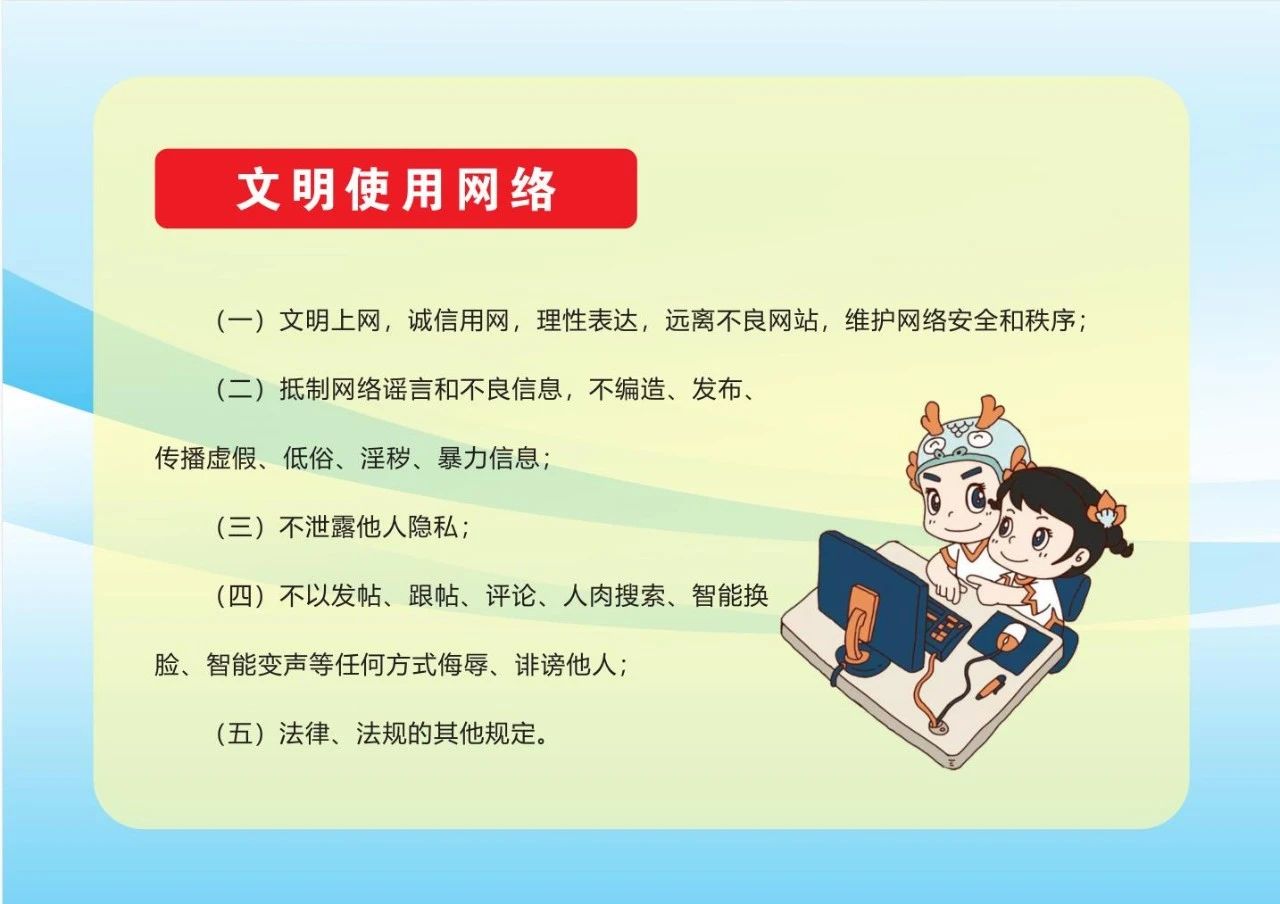 PART ③
请单击添加标题
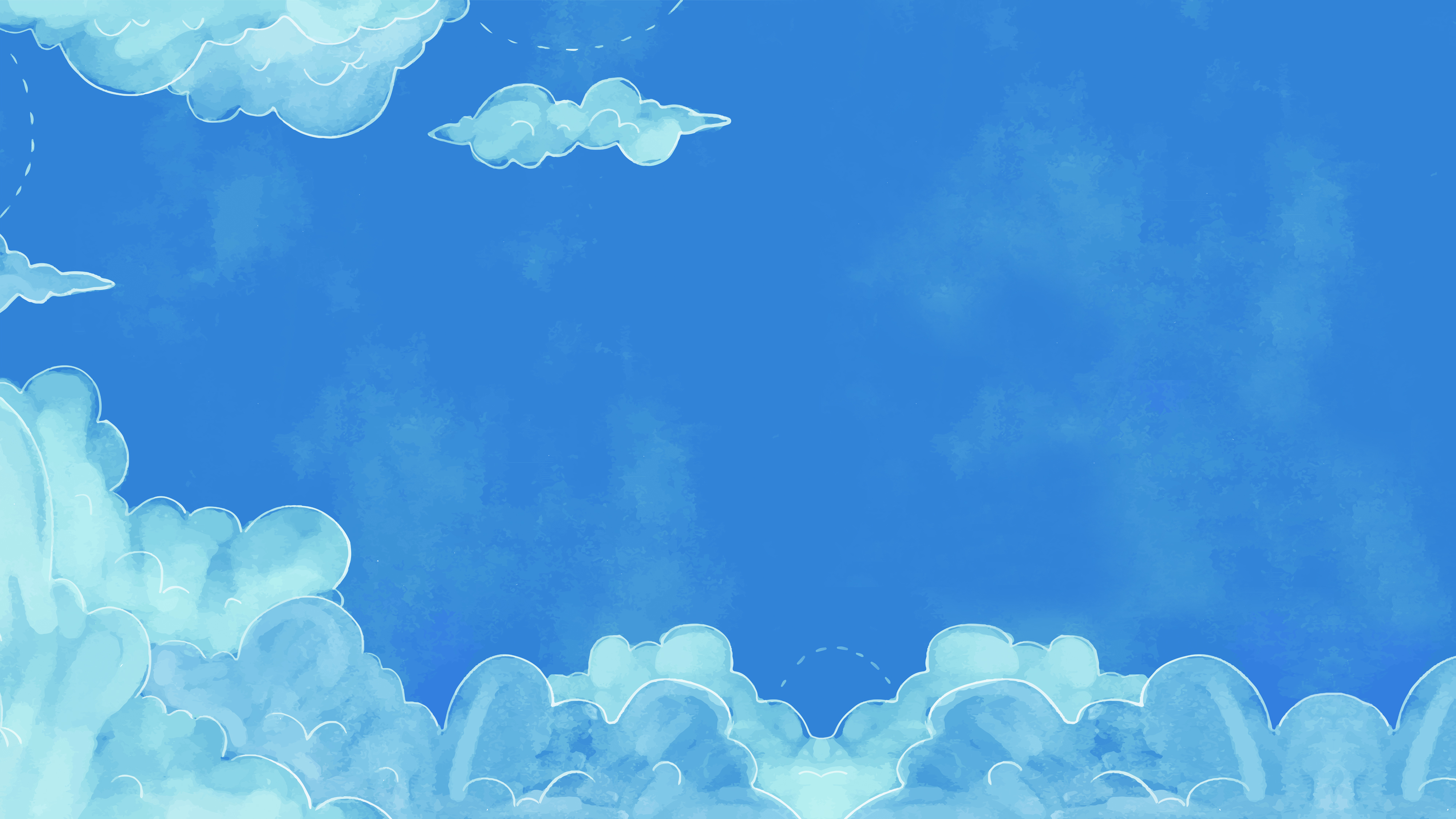 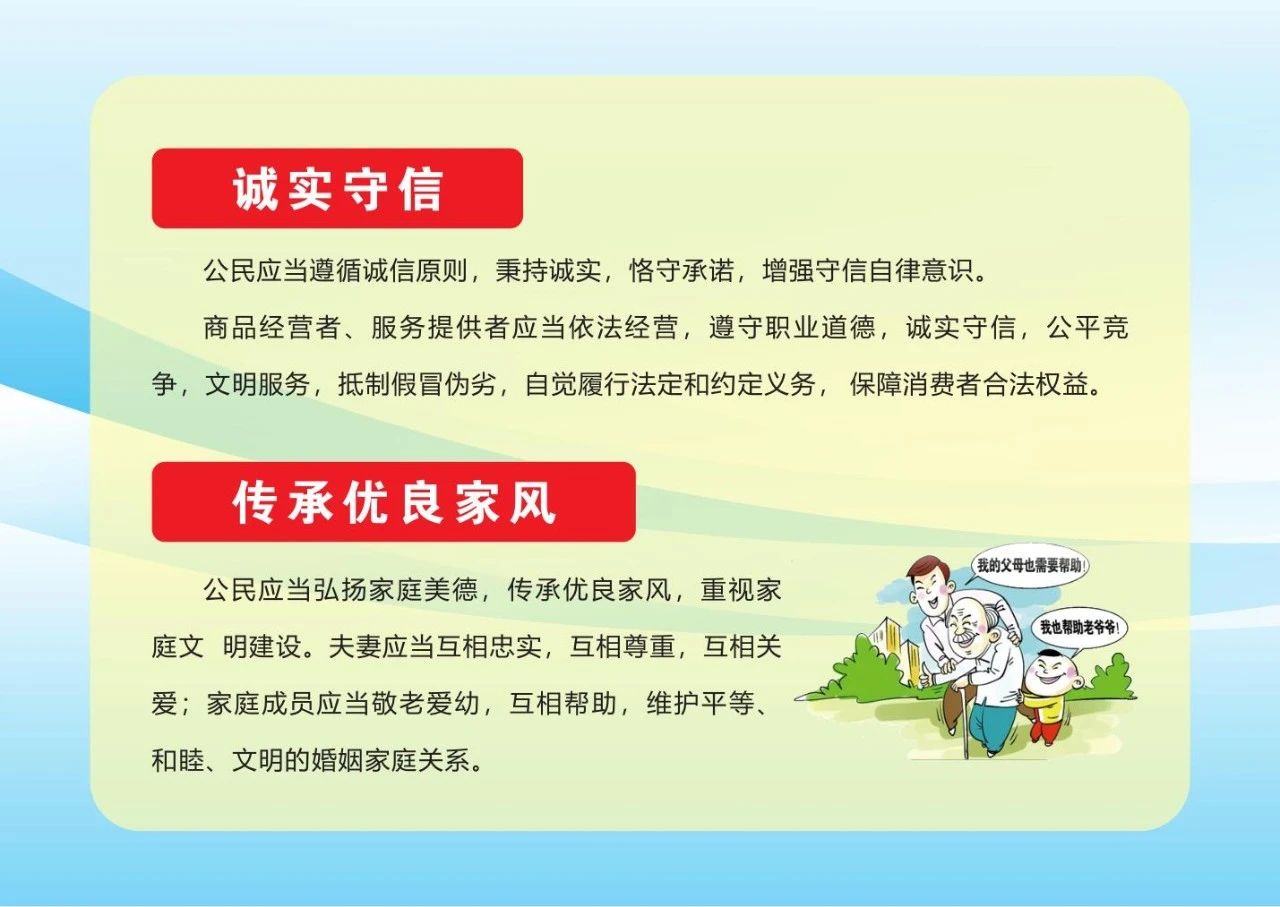 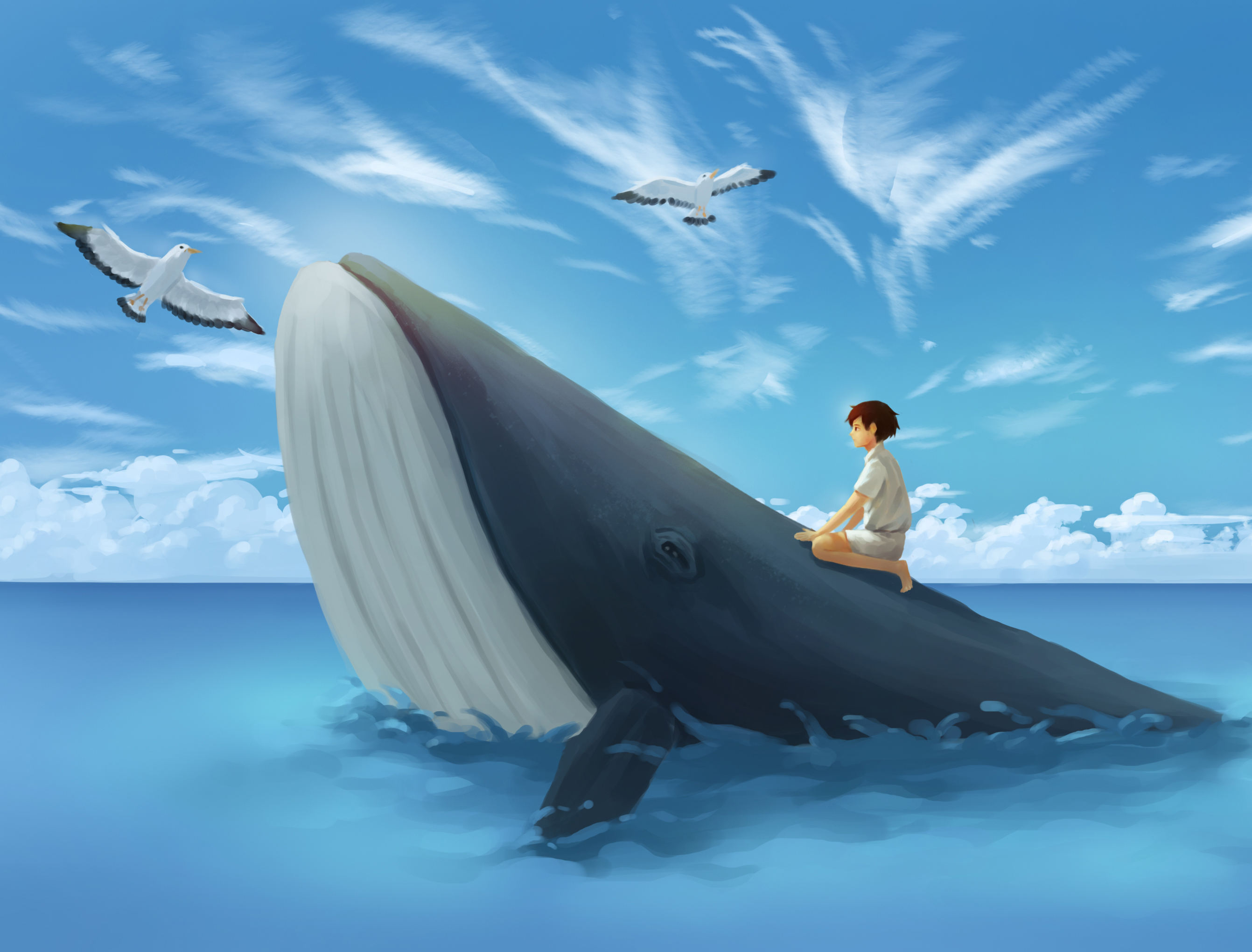 添加标题
请在此处添加具体内容，文字尽量言简意赅，简单说明即可不必过于繁琐。

请在此处添加具体内容，文字尽量言简意赅，简单说明即可不必过于繁琐。
添加标题
请在此处添加具体内容，文字尽量言简意赅，简单说明即可不必过于繁琐。

请在此处添加具体内容，文字尽量言简意赅，简单说明即可不必过于繁琐。
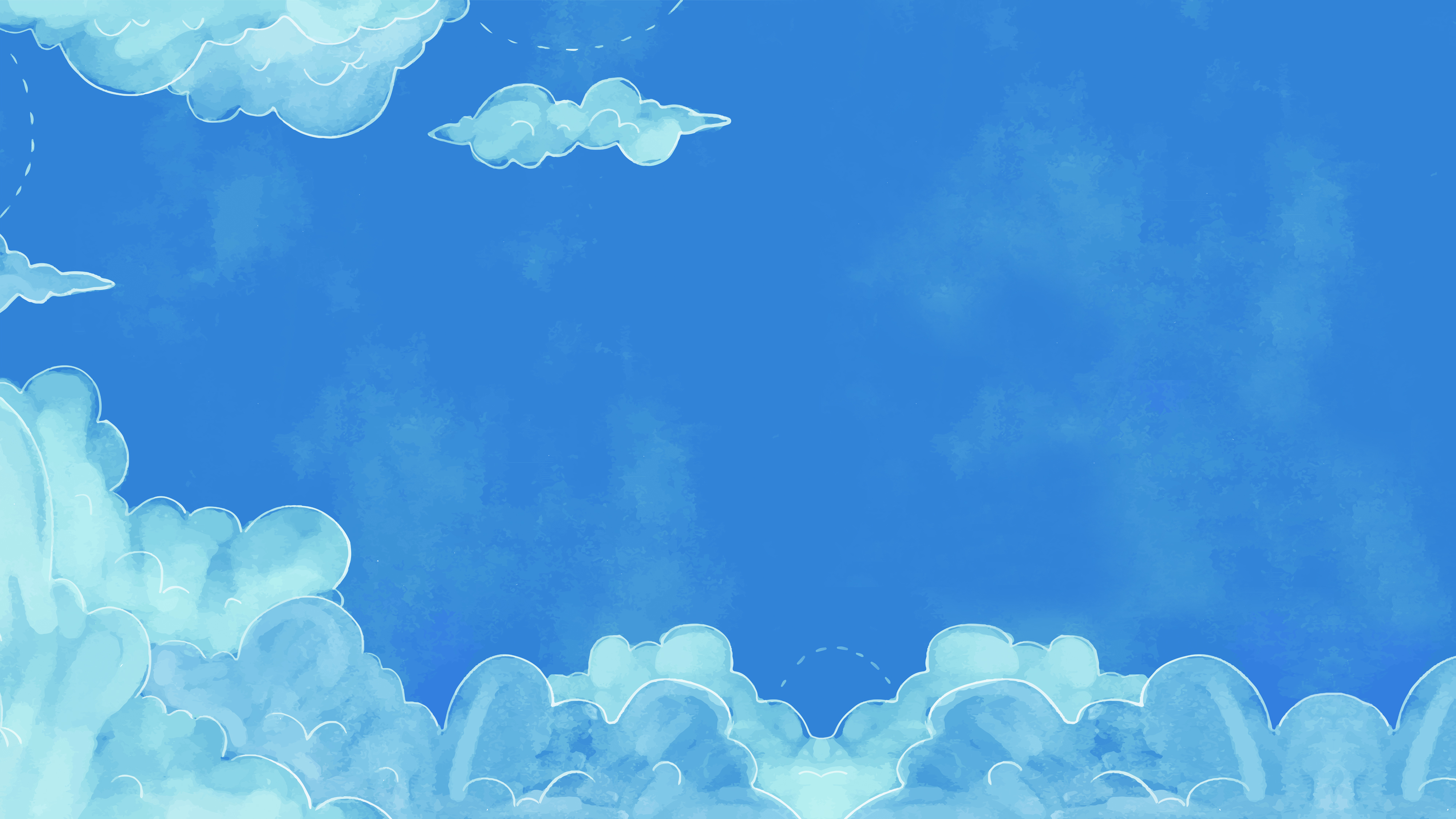 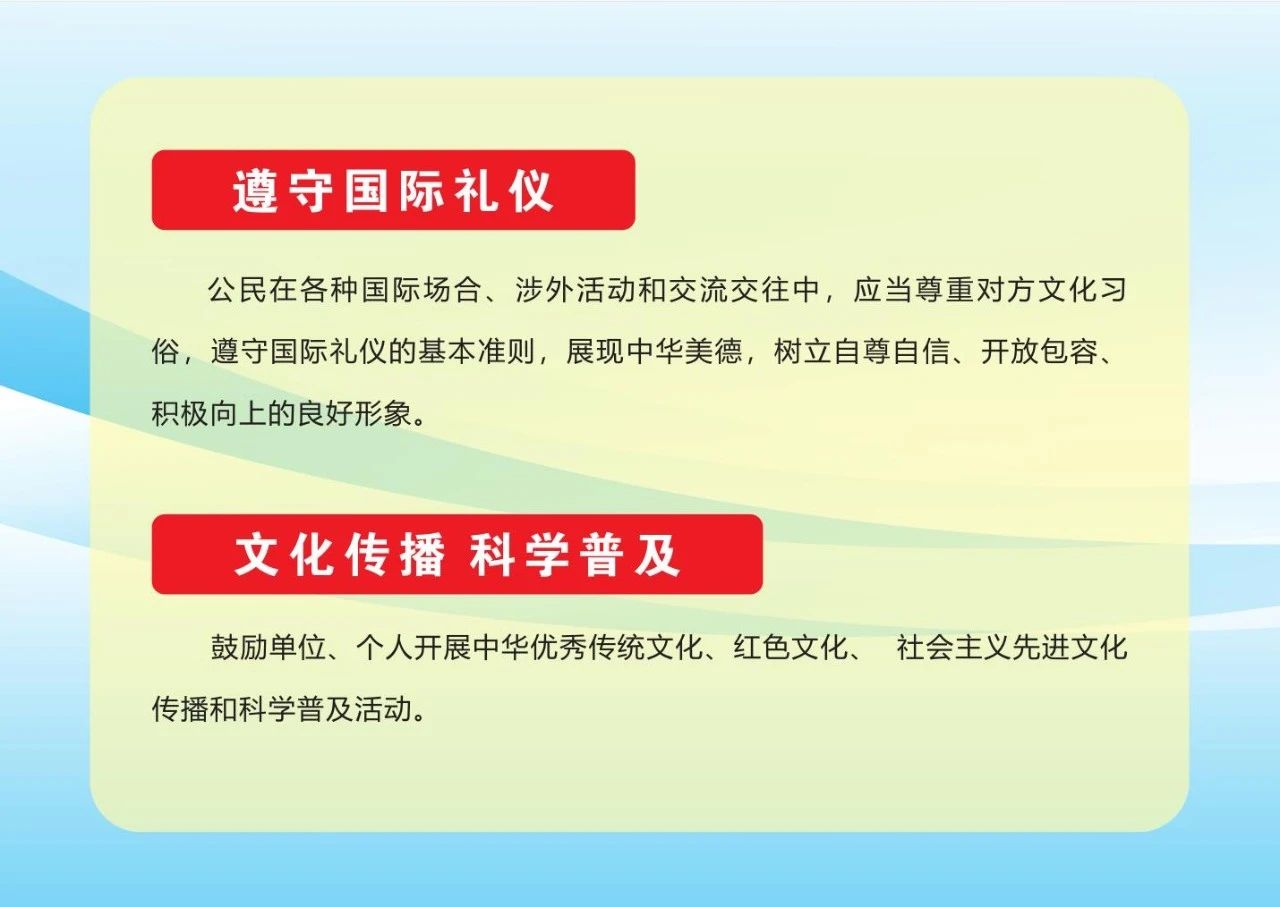 请替换文字内容
您的内容打在这里，或者通过复制您的文本后，在此框中选择粘贴，并选择只保留文字。
请替换文字内容
您的内容打在这里，或者通过复制您的文本后，在此框中选择粘贴，并选择只保留文字。
请替换文字内容
您的内容打在这里，或者通过复制您的文本后，在此框中选择粘贴，并选择只保留文字。
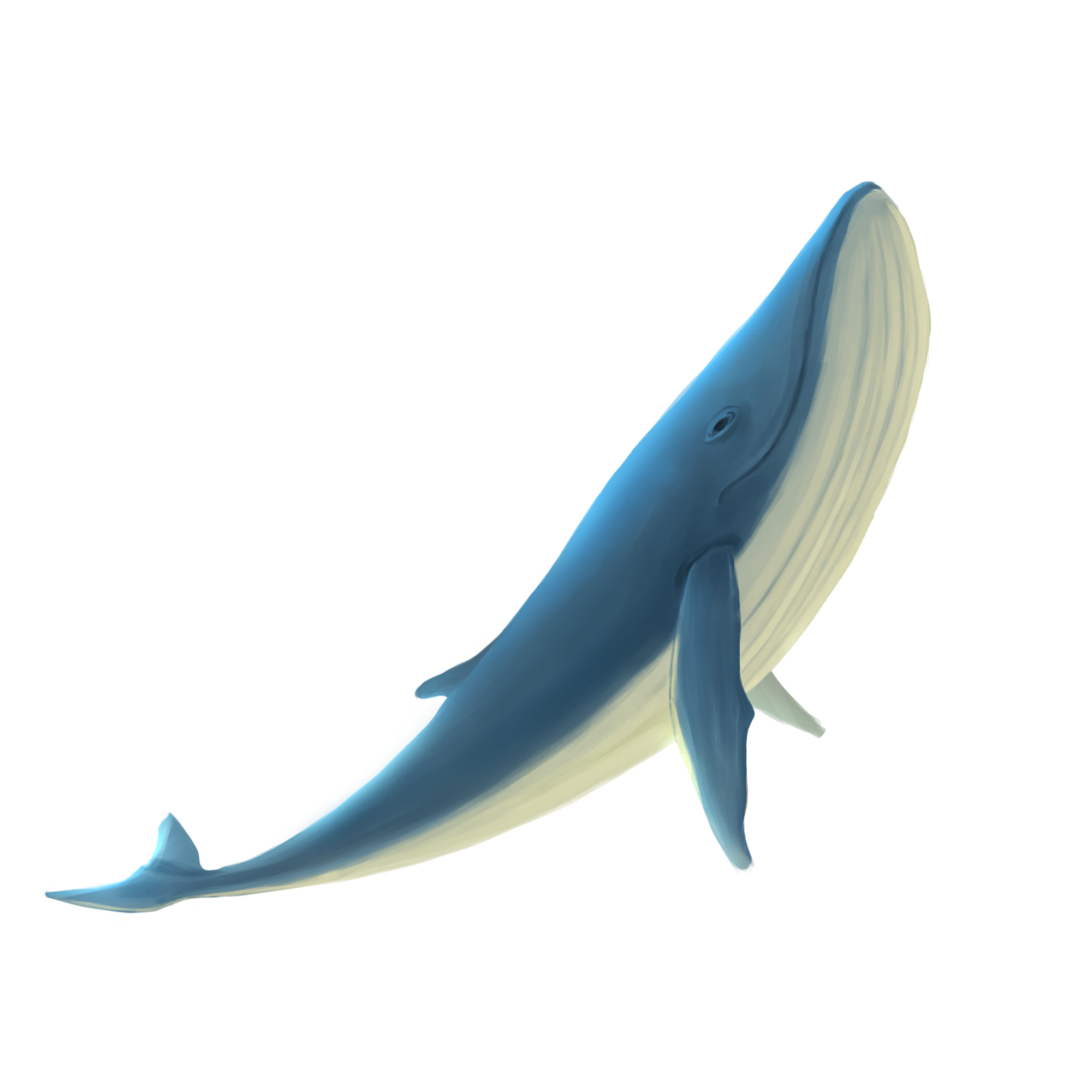 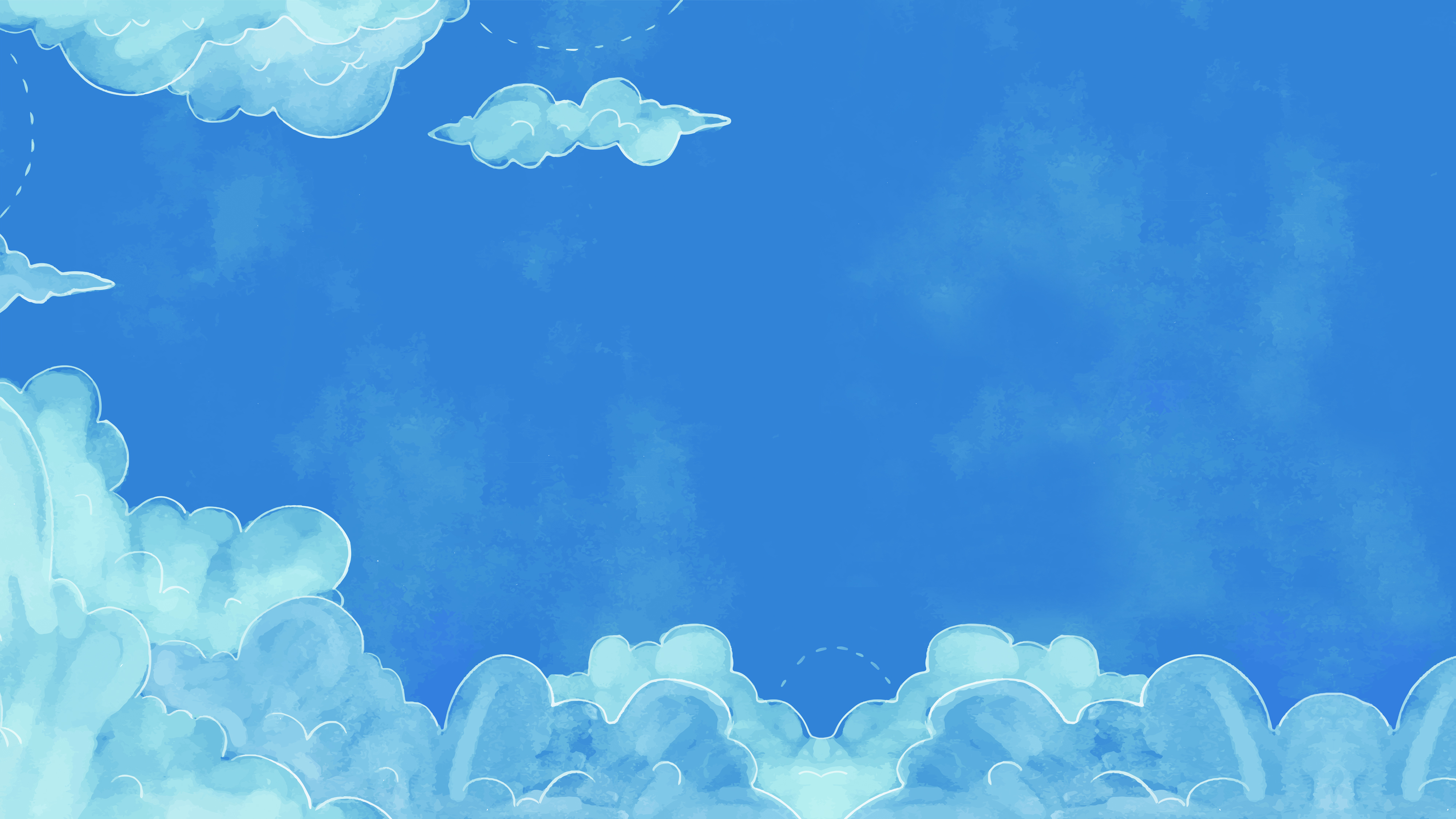 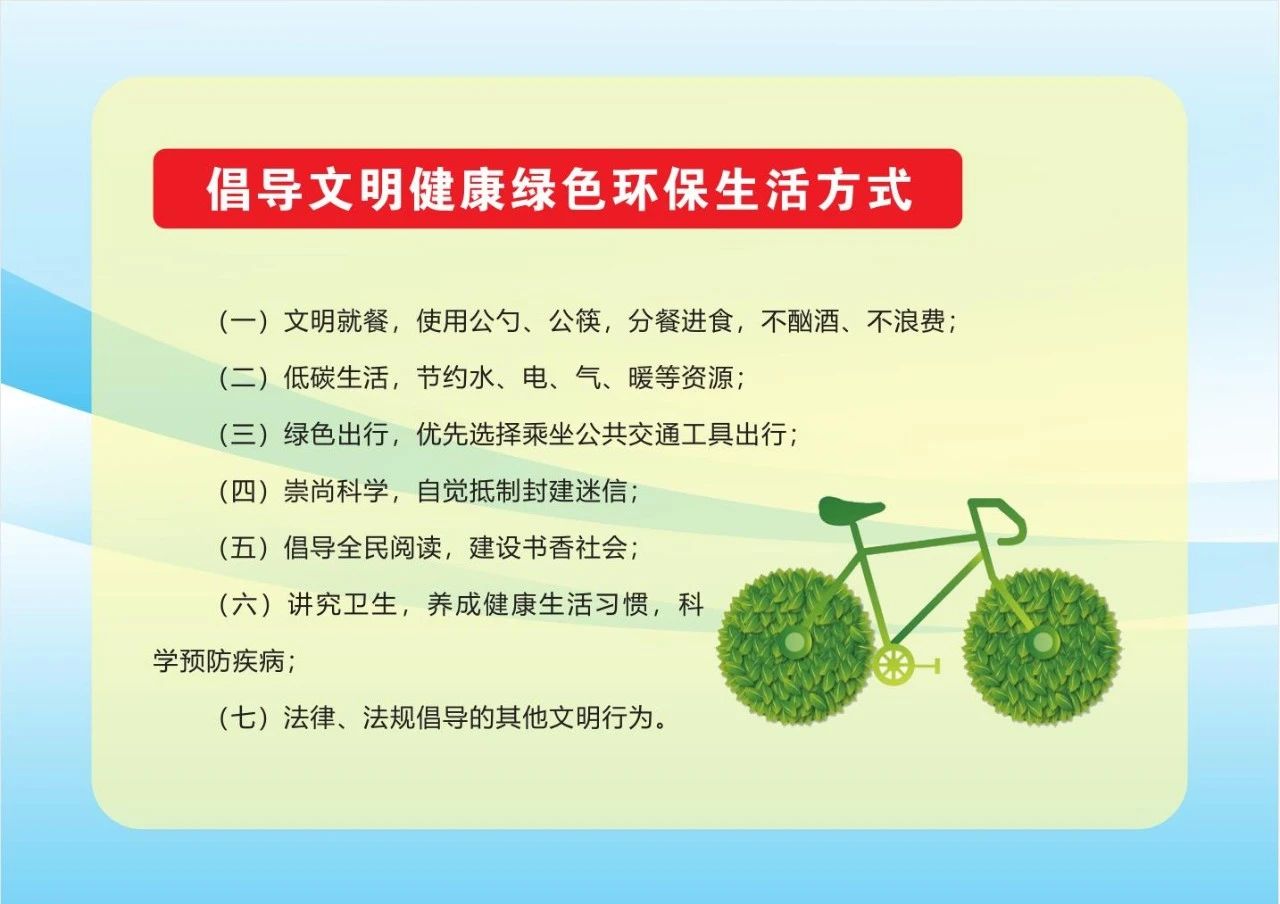 PART ④
请单击添加标题
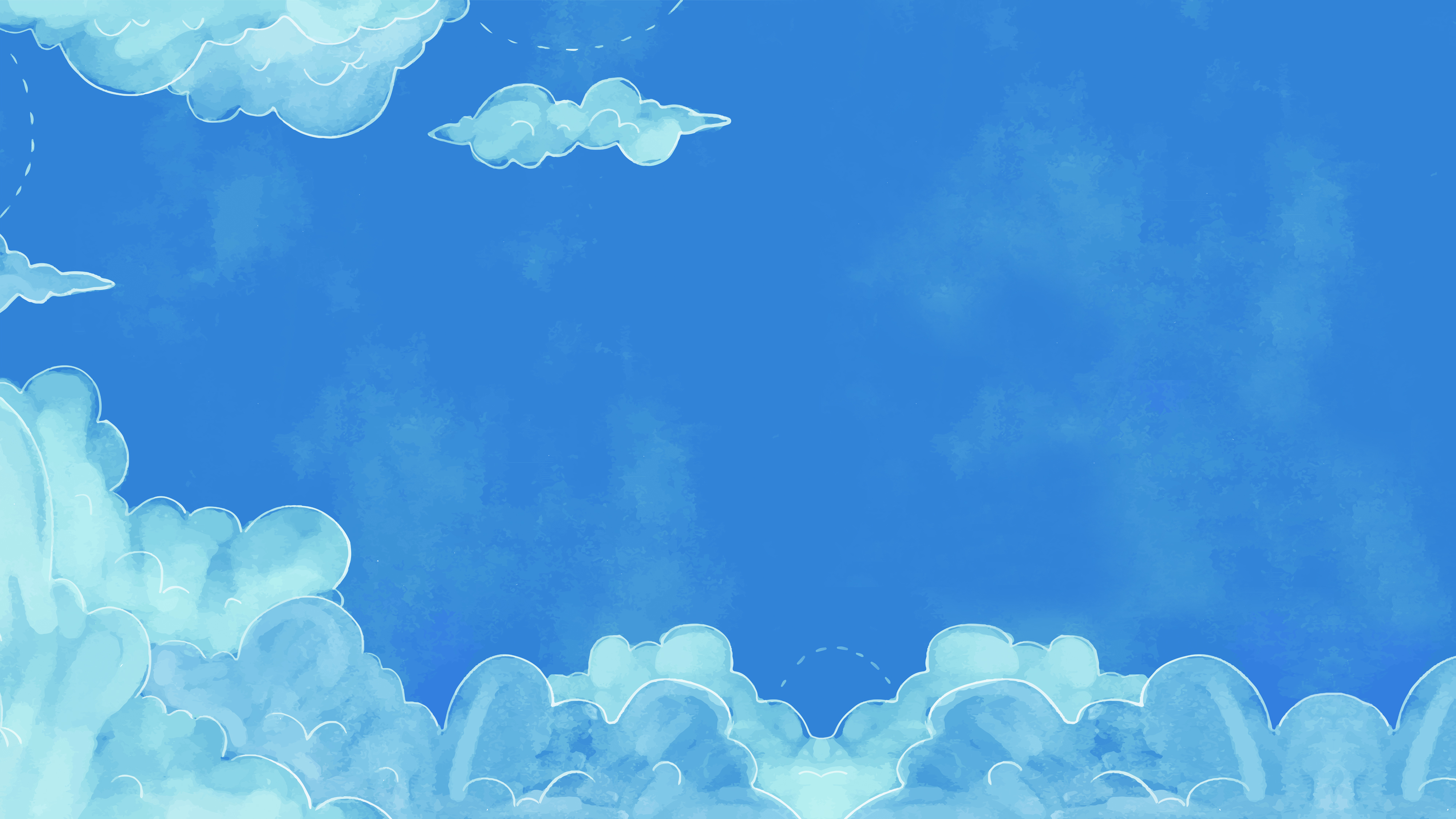 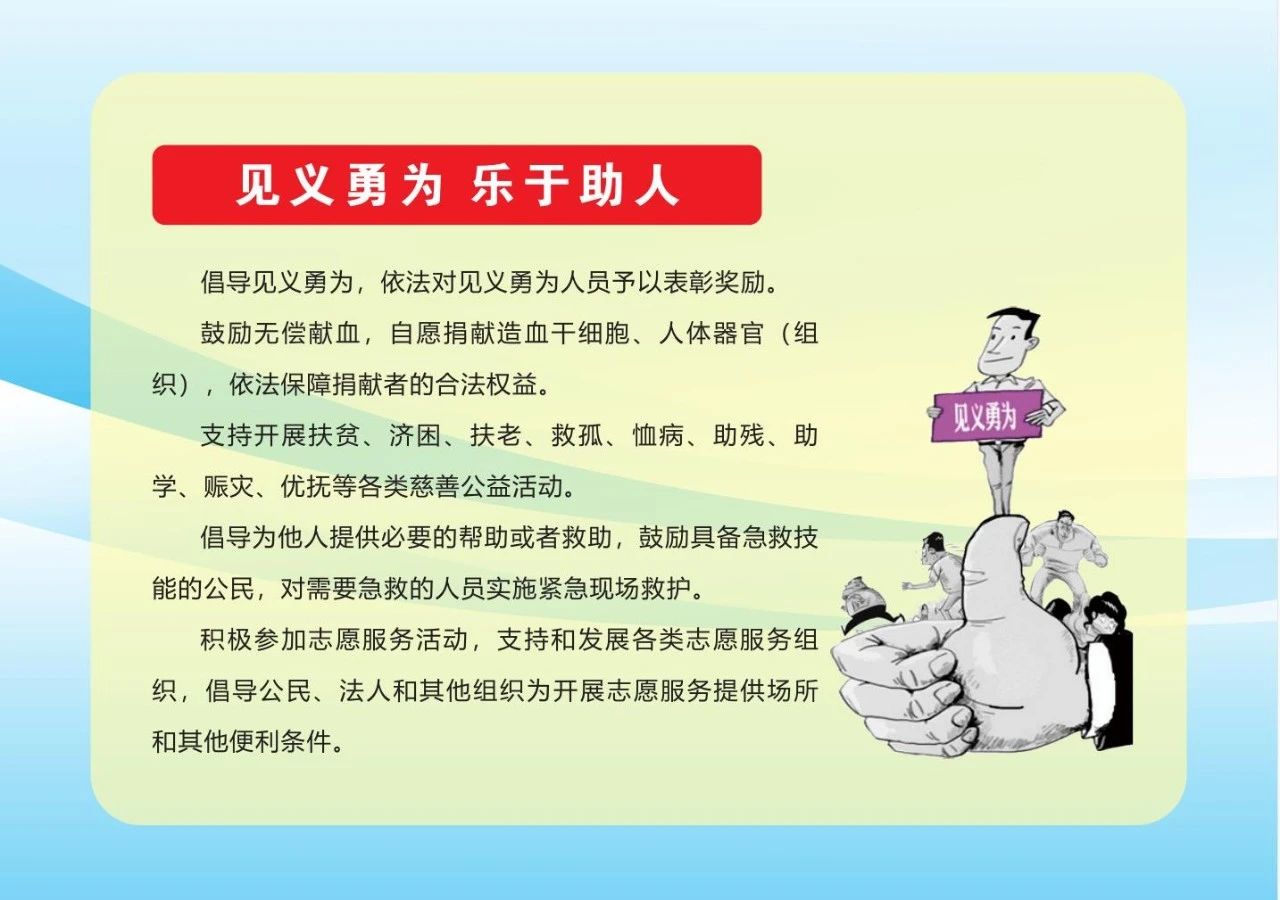 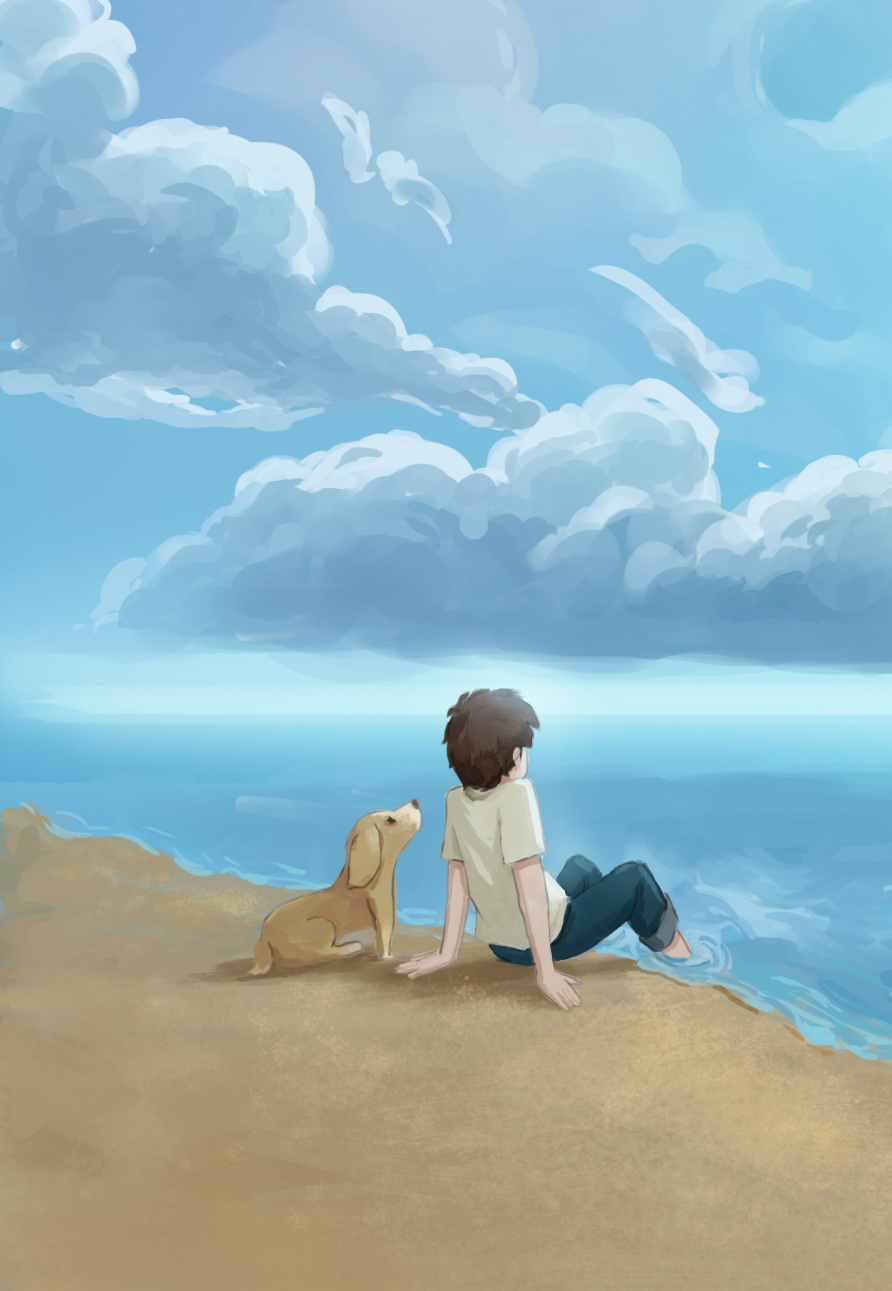 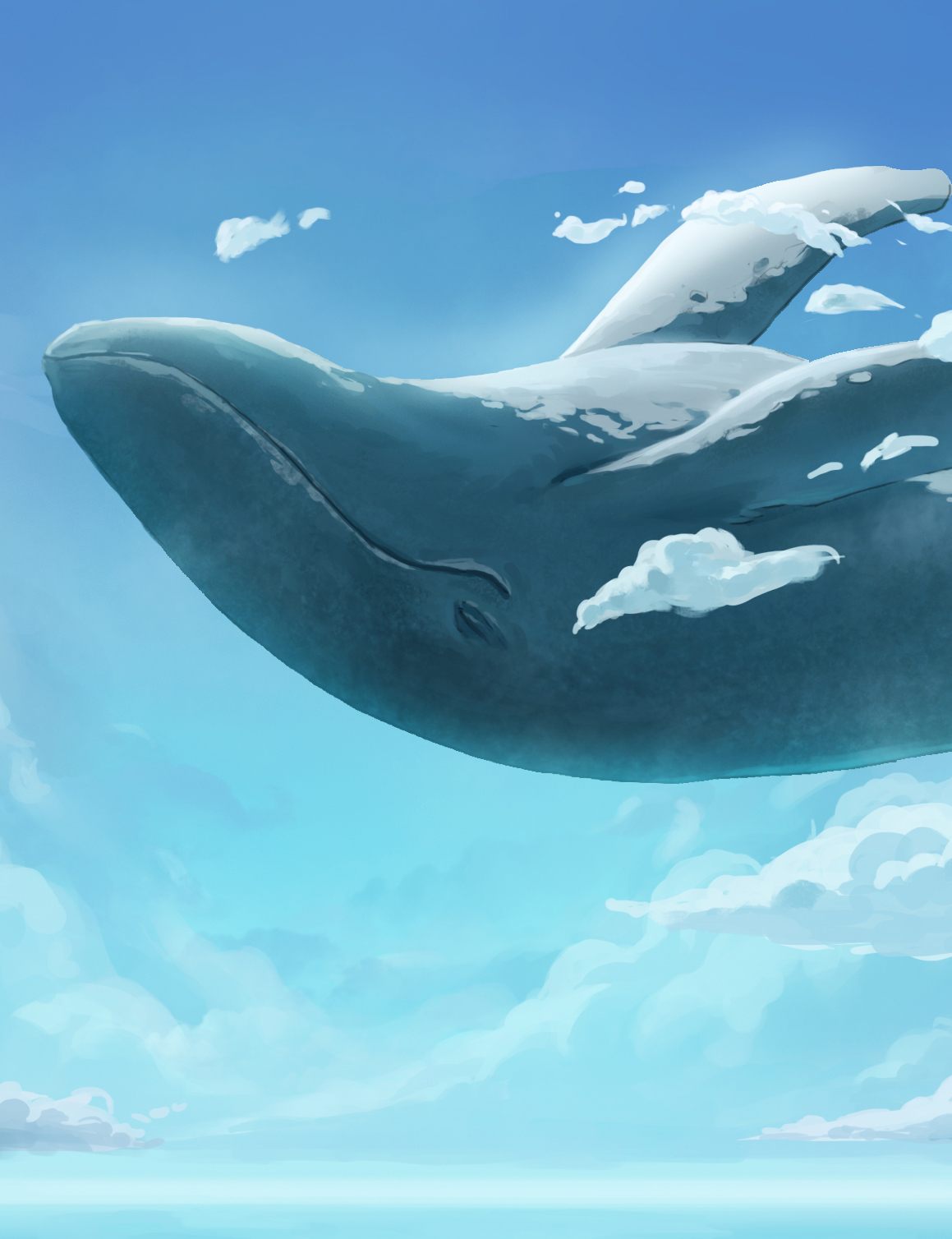 请输入标题
请输入标题
您的内容打在这里，或者通过复制您的文本后，在此框中粘贴
您的内容打在这里，或者通过复制您的文本后，在此框中粘贴
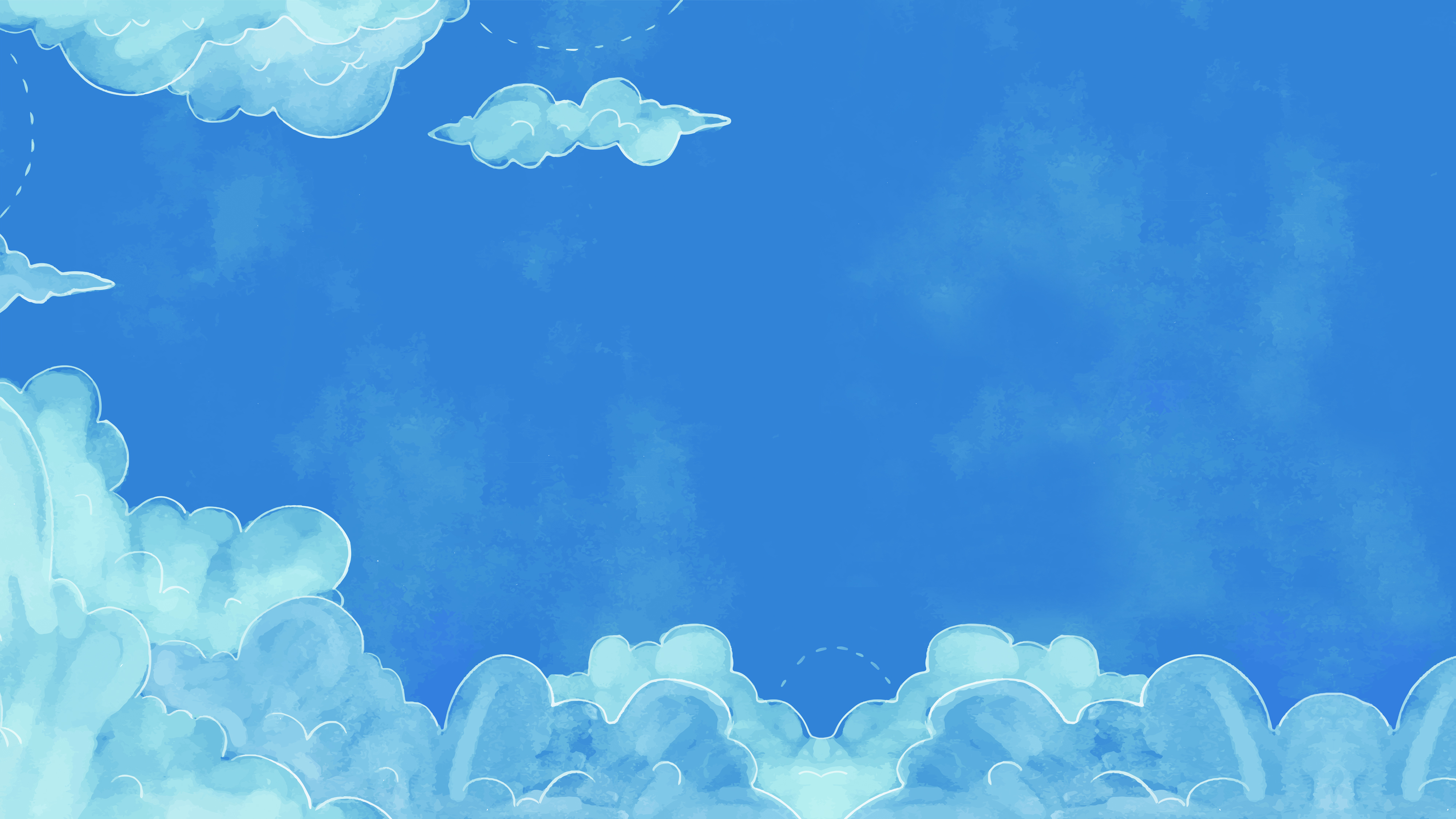 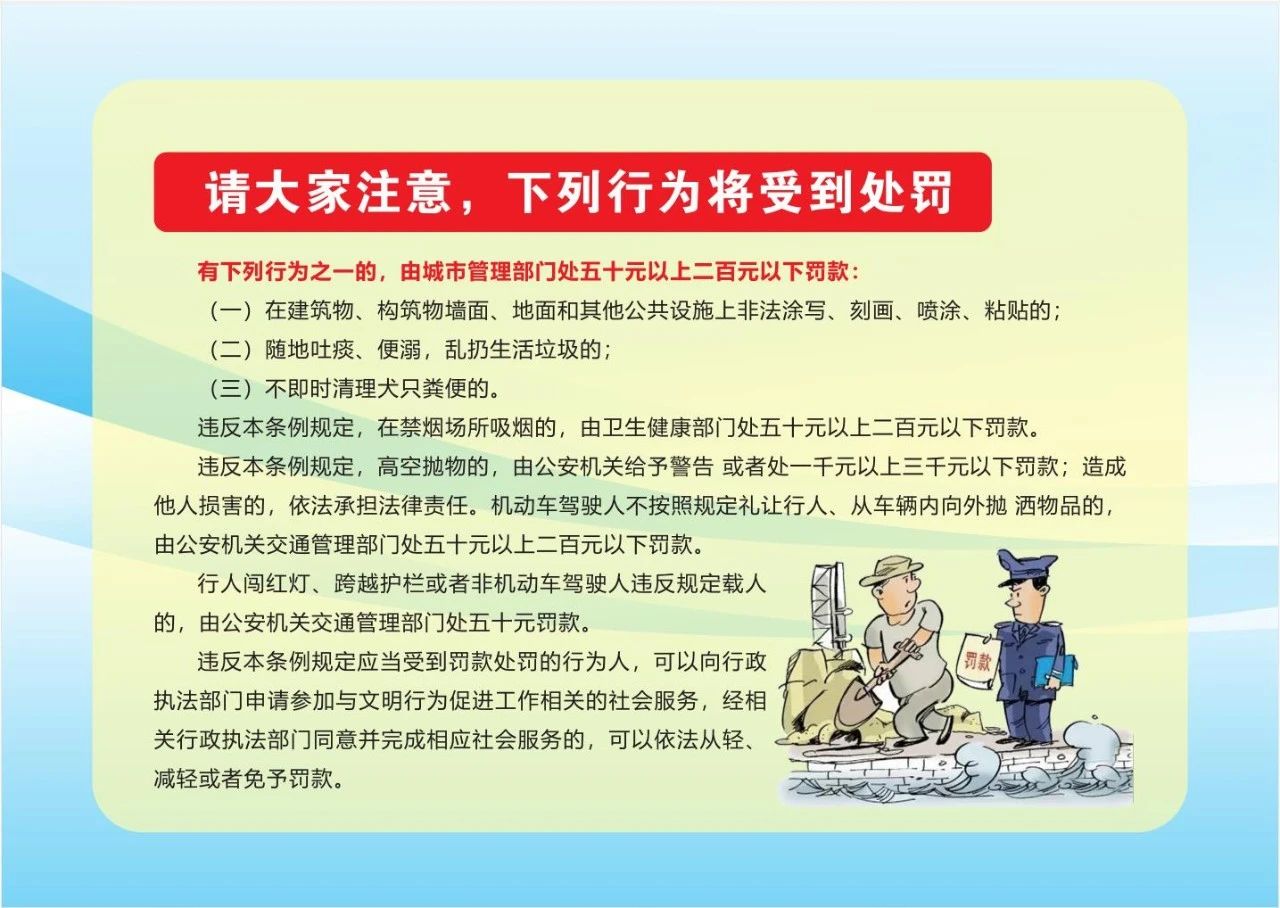 在此添加标题
请在此处添加具体内容，文字尽量言简意赅，简单说明即可不必过于繁琐。请在此处添加具体内容，文字尽量言简意赅，简单说明即可不必过于繁琐。
请在此处添加具体内容，文字尽量言简意赅，简单说明即可不必过于繁琐。
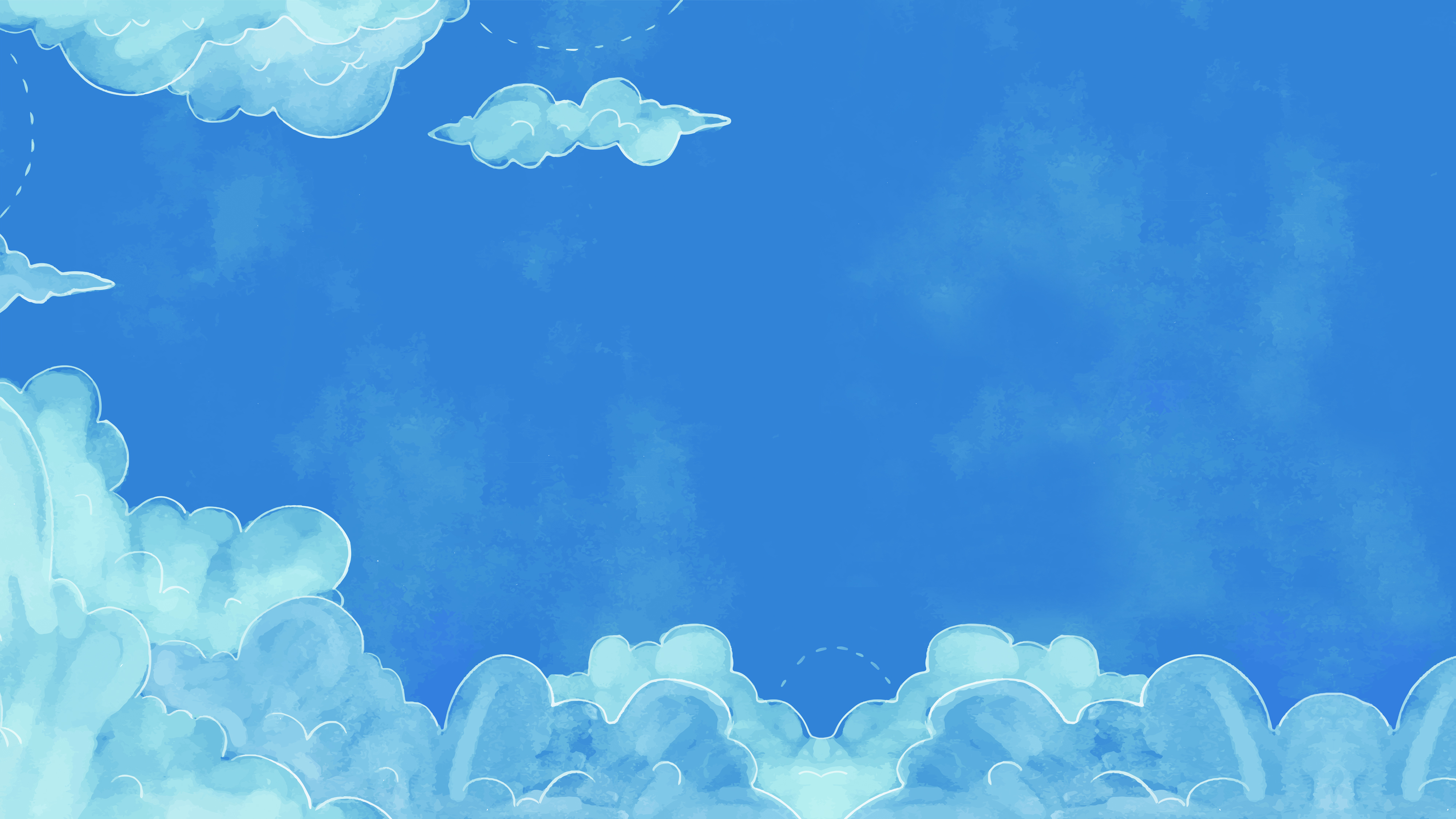 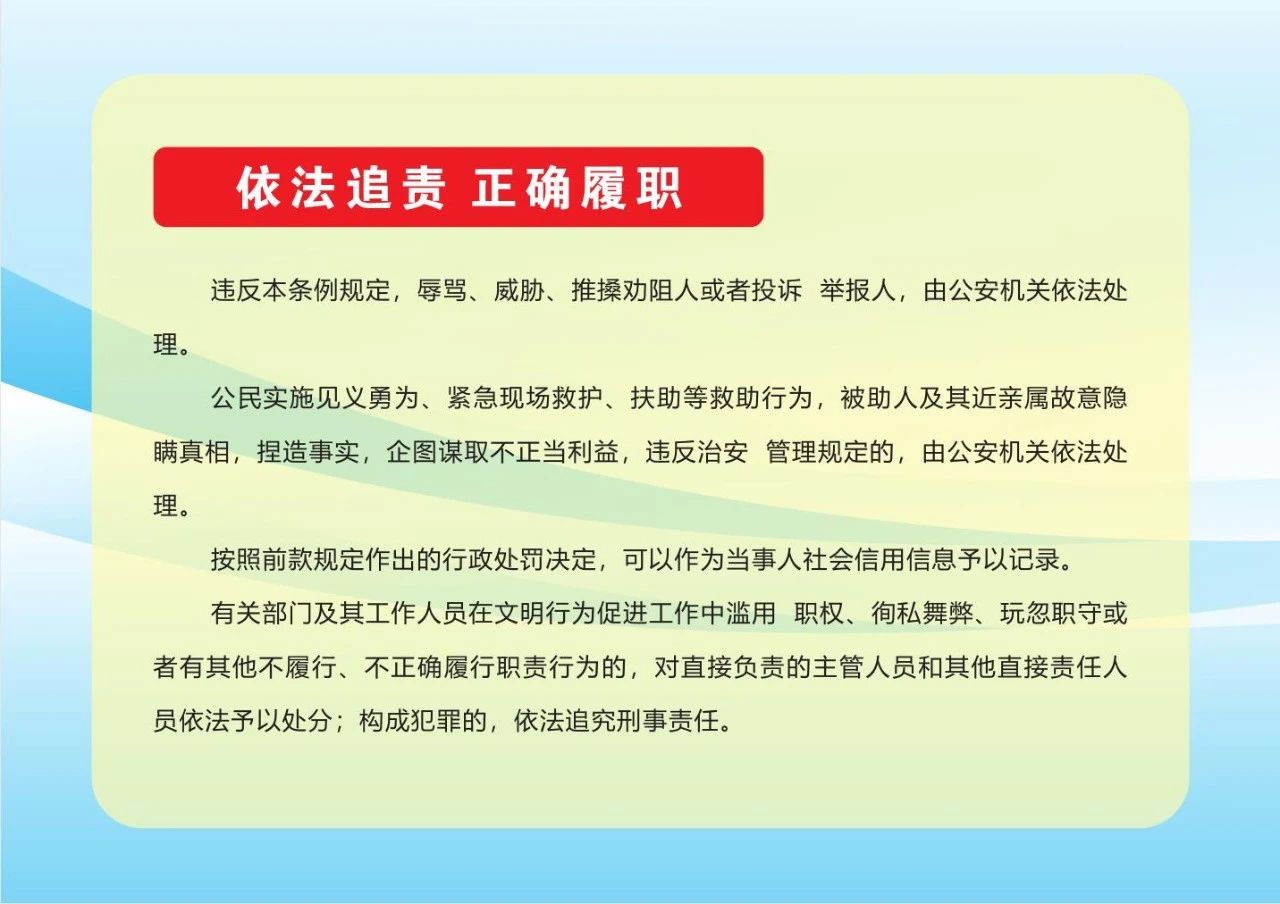 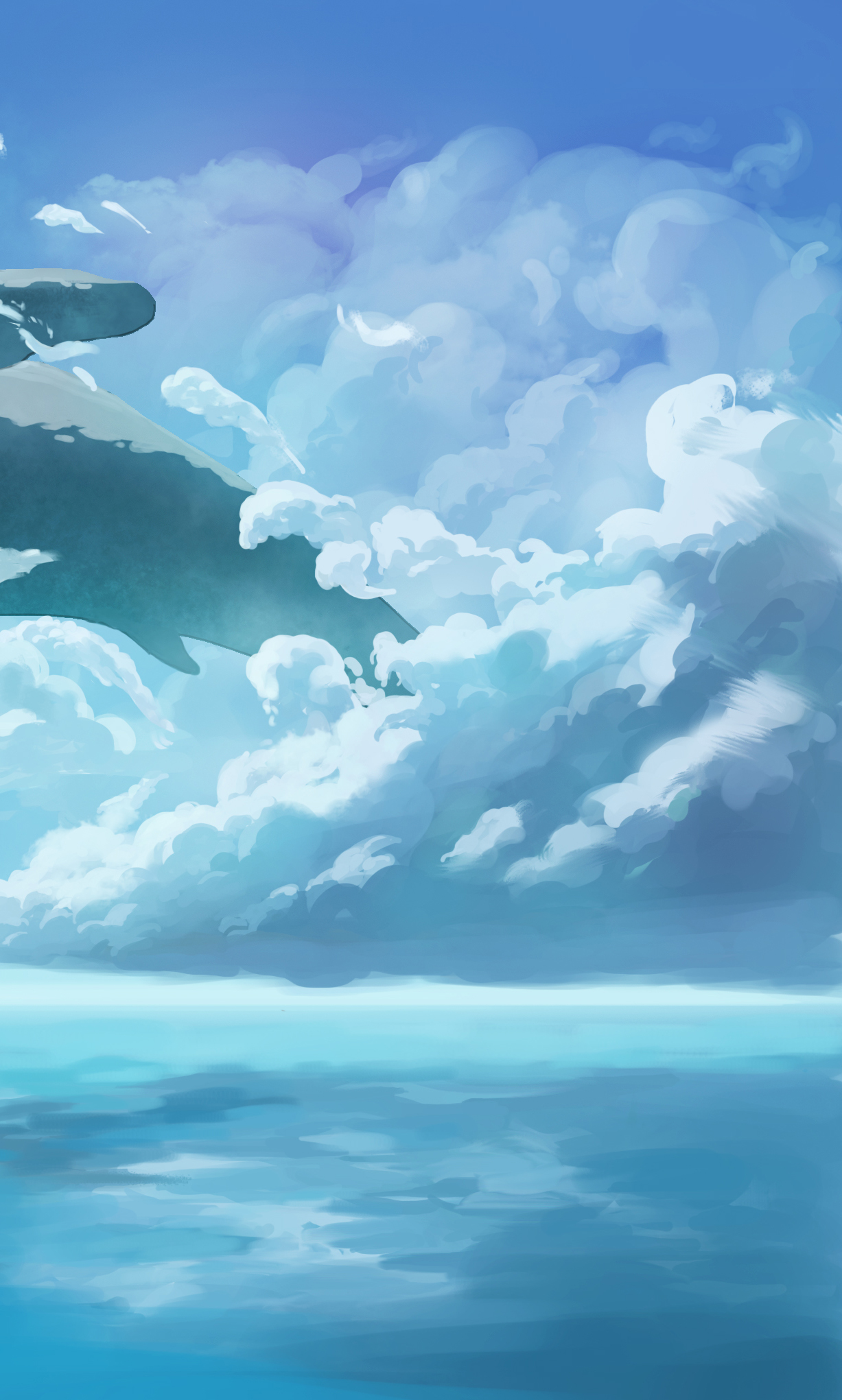 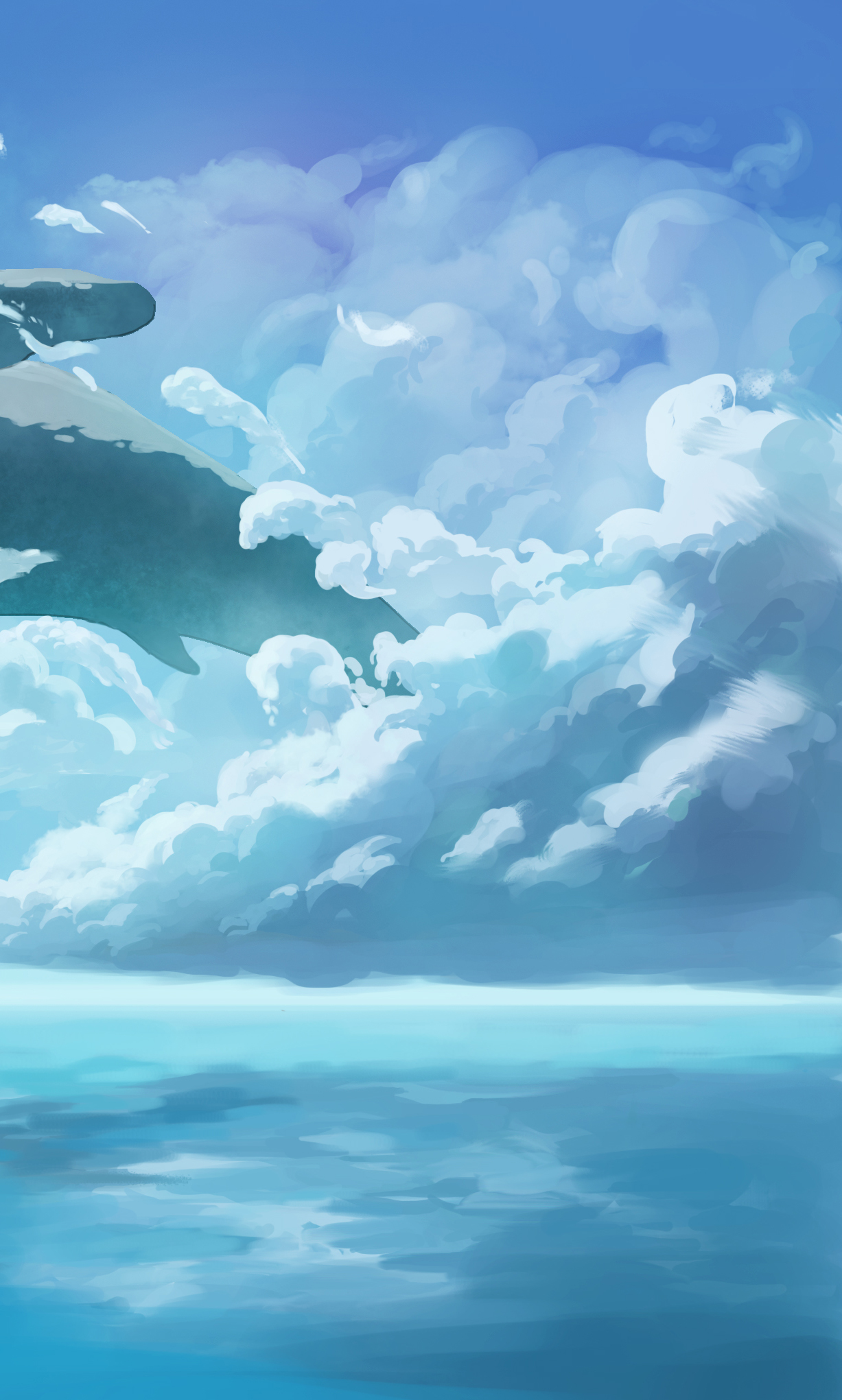 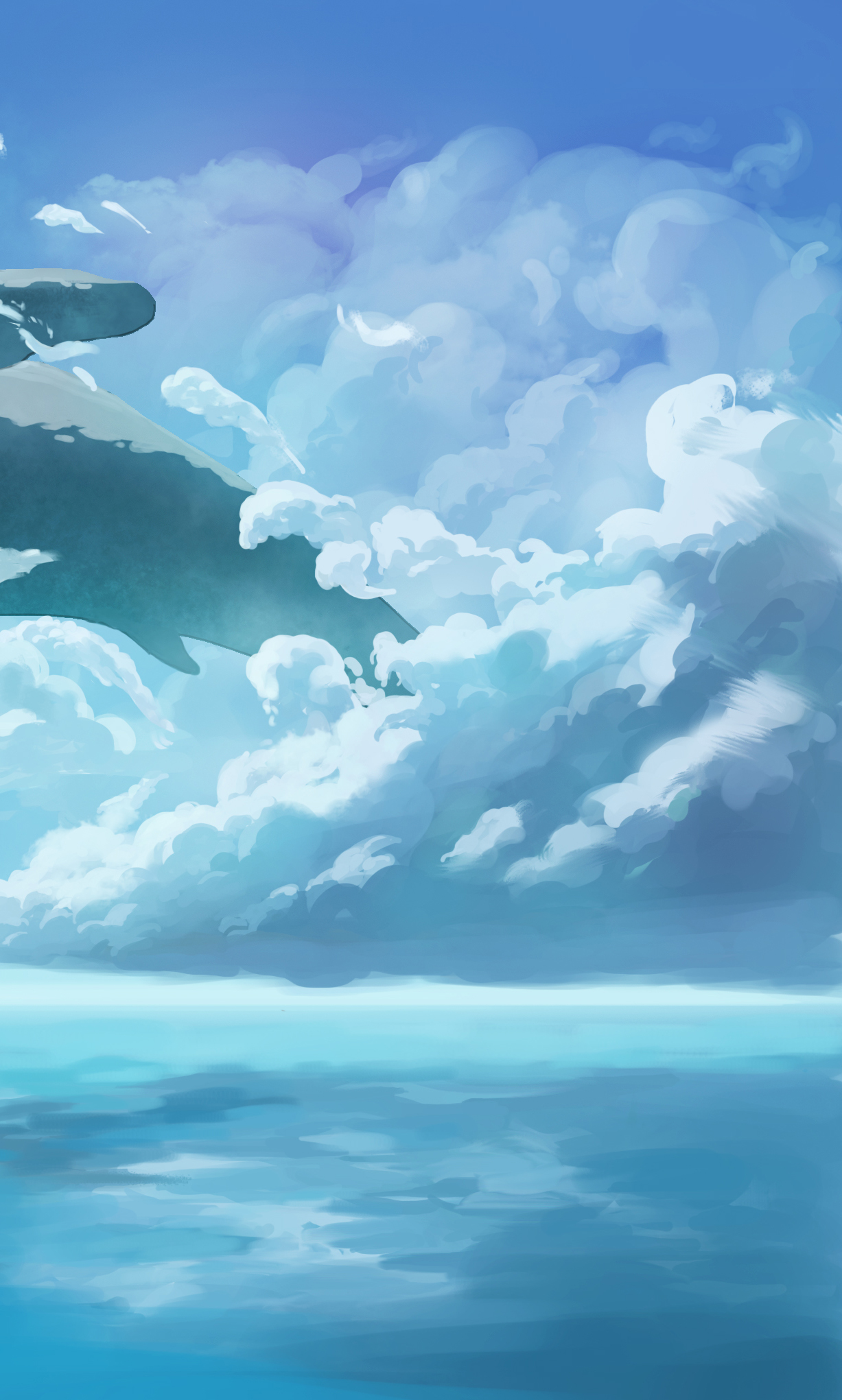 请替换文字内容
请替换文字内容
请替换文字内容
您的内容打在这里，或者通过复制您的文本后，在此框中选择粘贴，并选择只保留文字。
您的内容打在这里，或者通过复制您的文本后，在此框中选择粘贴，并选择只保留文字。
您的内容打在这里，或者通过复制您的文本后，在此框中选择粘贴，并选择只保留文字。